Theme
COPY
how to write
great
theme
copy
Choose the right
voice
and
tone
for your theme.
VOICE
Your “voice” is the way you “speak” on paper. It is how your words come across to the reader, and it will be different for every writer.
Voice depends on the style you choose—formal, informal, technical, chatty, poetic.
Voice depends on the words you choose to express this style—simple words, scientific words, slang words. It also depends on the connotation of the words you use.
Voice depends on the narrator                            (1st person, 2nd person, 3rd person, other).
1st PERSON
“One summer, along about 1904, my father rented a camp on a lake in Maine and took us all there for the month of August. We all got ringworm from some kittens and had to rub Pond's Extract on our arms and legs night and morning, and my father rolled over in a canoe with all his clothes on; but outside of that the vacation was a success and from then on none of us ever thought there was any place in the world like that lake in Maine.”–E.B. White, opening sentences of "Once More to the Lake," 1941
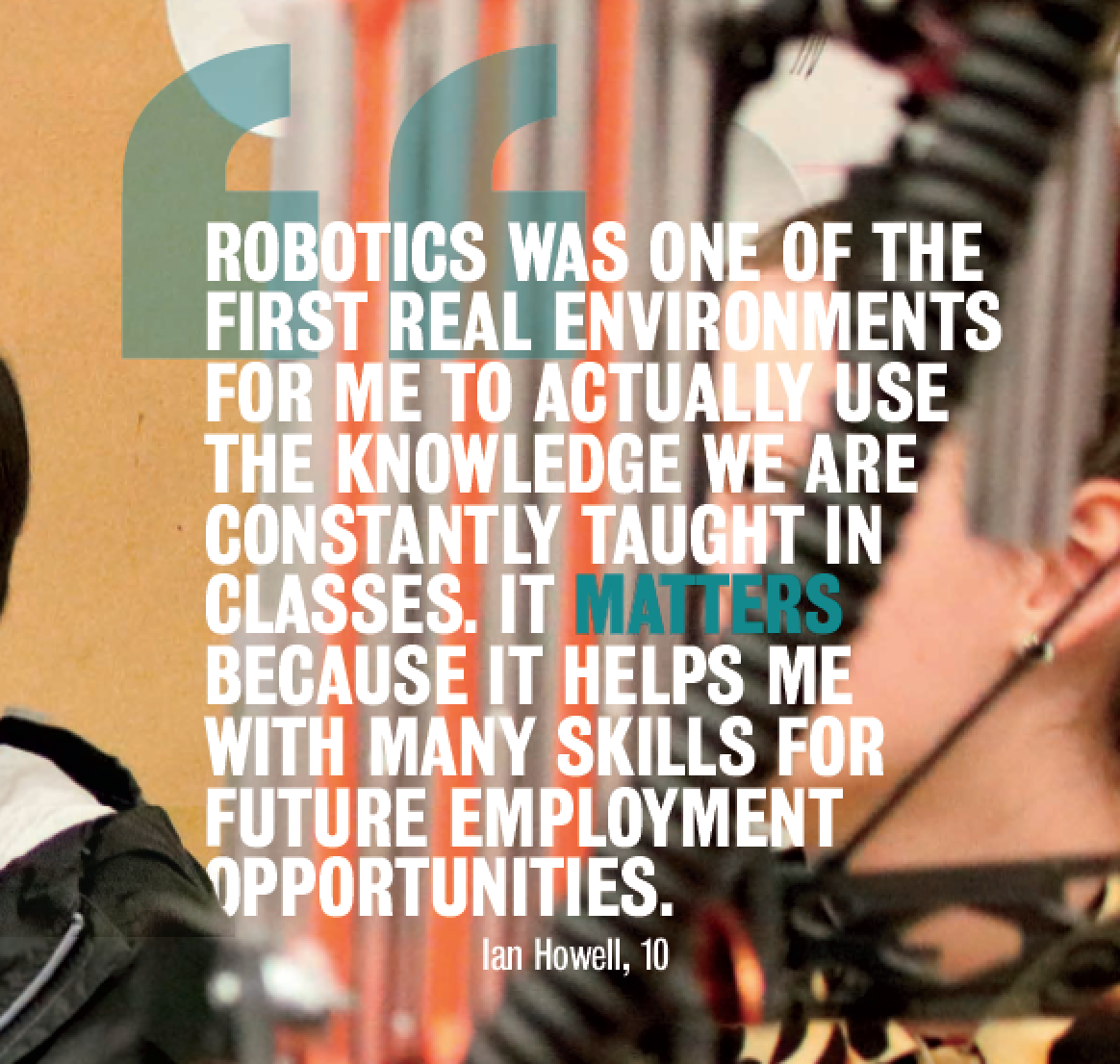 1st PERSON
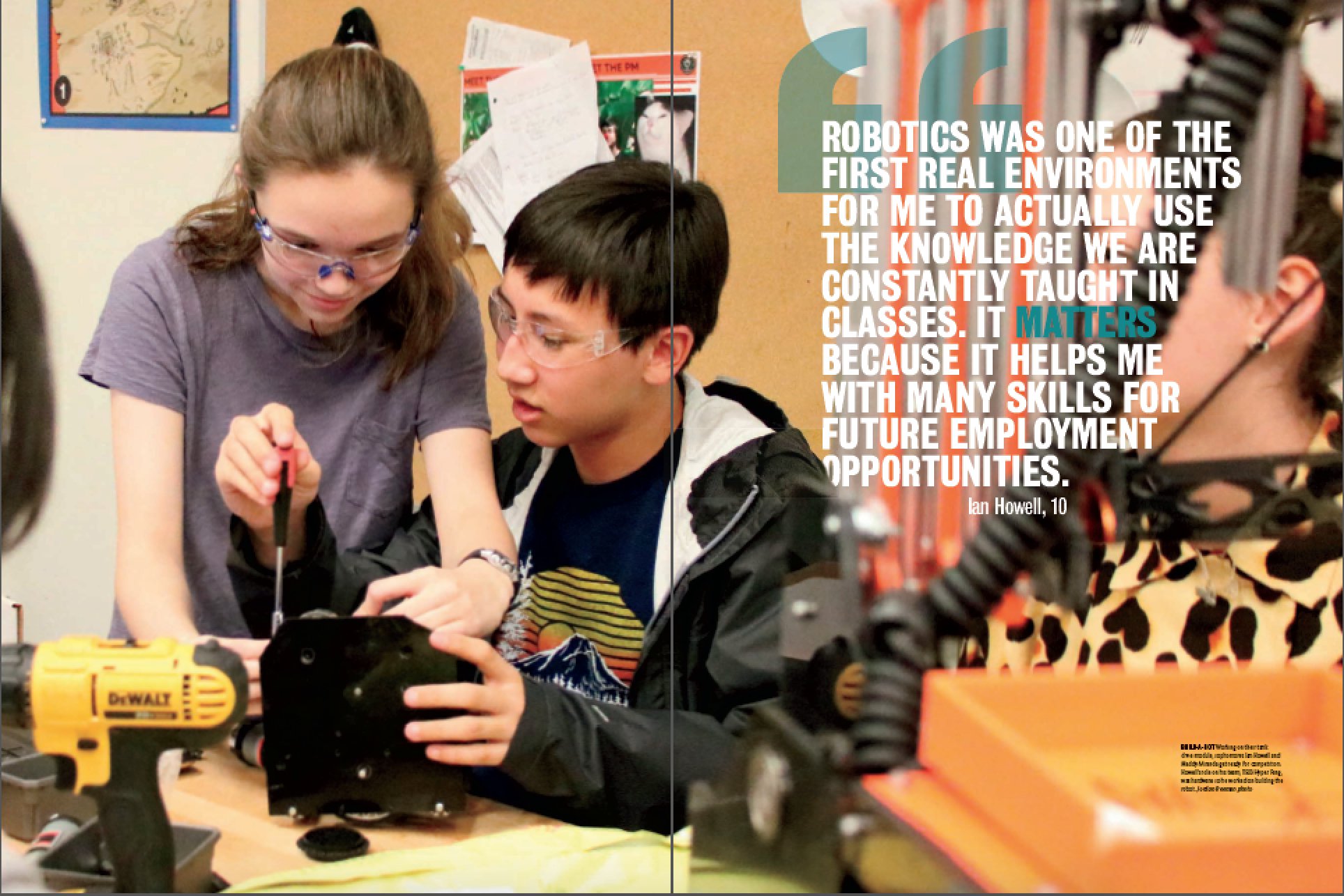 Vandegrift HS “It matters”
1st PERSON plural
“Most of us on the boat were accomplished, and were sure we would make good wives. We knew how to cook and sew. We knew how to serve tea and arrange flowers and sit quietly on our flat wide feet for hours, saying absolutely nothing of substance at all.”
–Julie Otsuka, The Buddha in the Attic
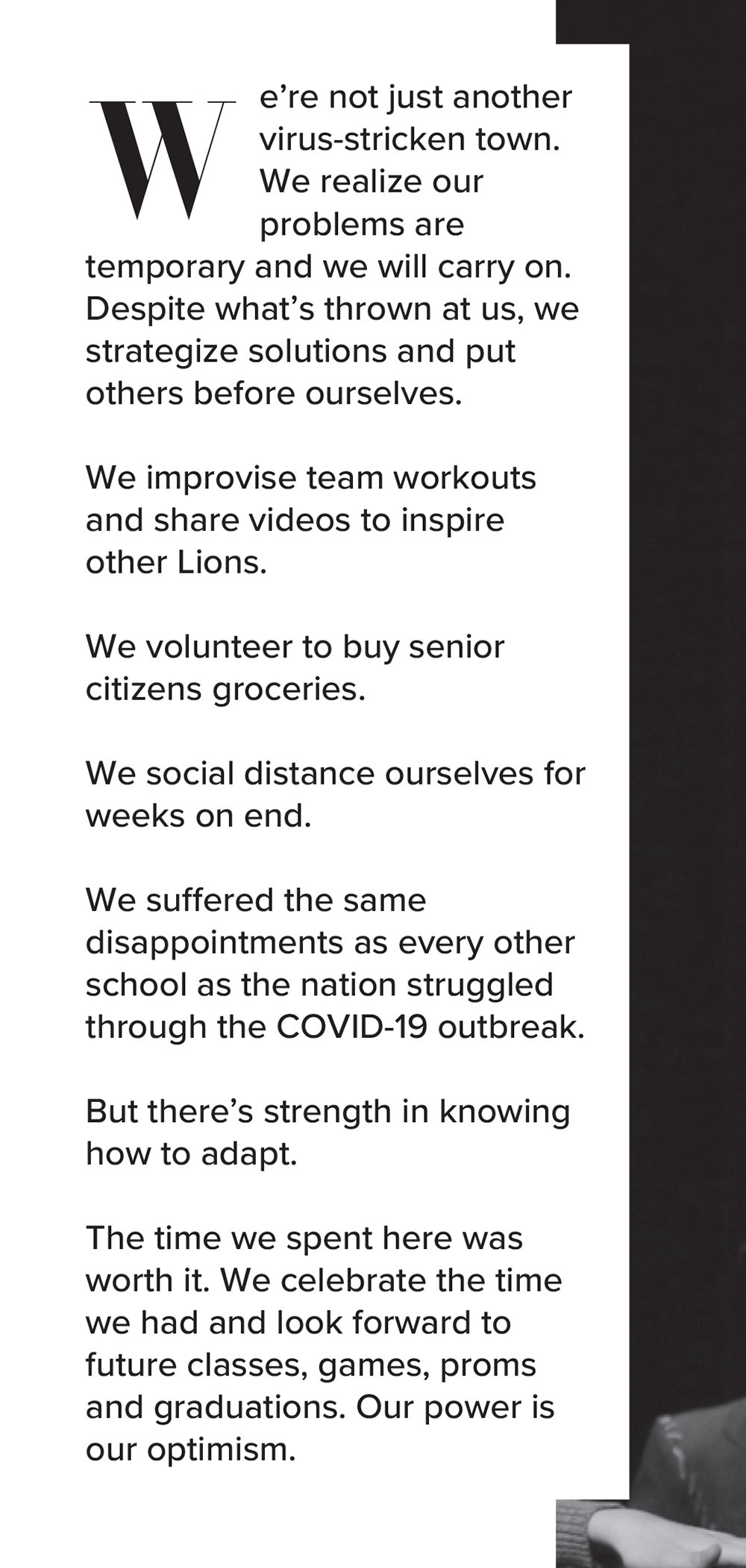 1st PERSON plural
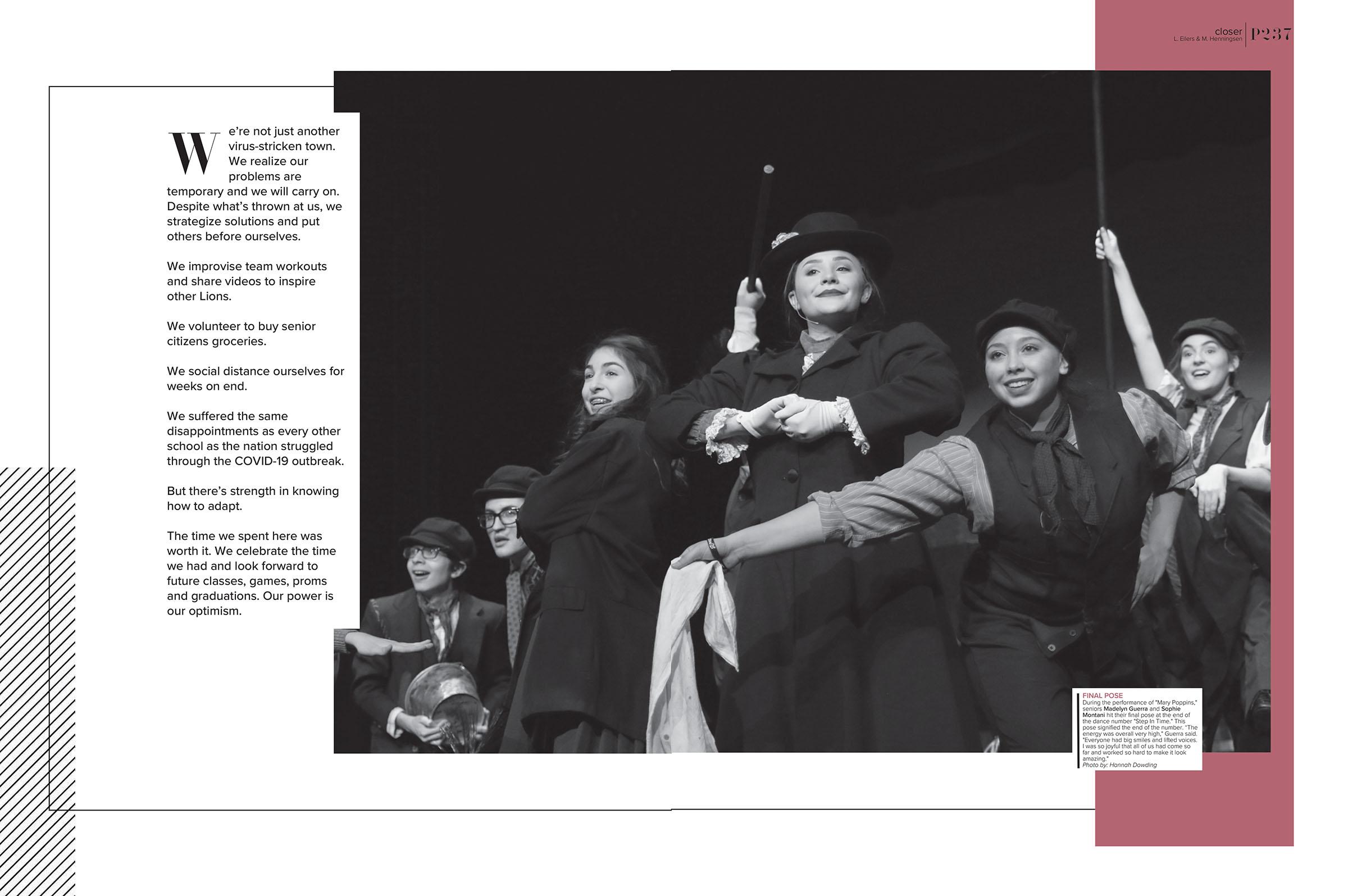 Leander HS “More than just”
2nd PERSON
"You have brains in your head. You have feet in your shoes. You can steer yourself any direction you choose. You’re on your own. And you know what you know. And YOU are the guy who’ll decide where to go." –Dr. Seuss, Oh, the Places You’ll Go! Random House, 1990)
“While standing in his parents kitchen, you tell your boyfriend you’re leaving. You’re not going to college. You’re not buying into the schedules, the credits, or the points.  No standardized success for you.”
–Heather McElhatton, Pretty Little Mistakes
2nd PERSON
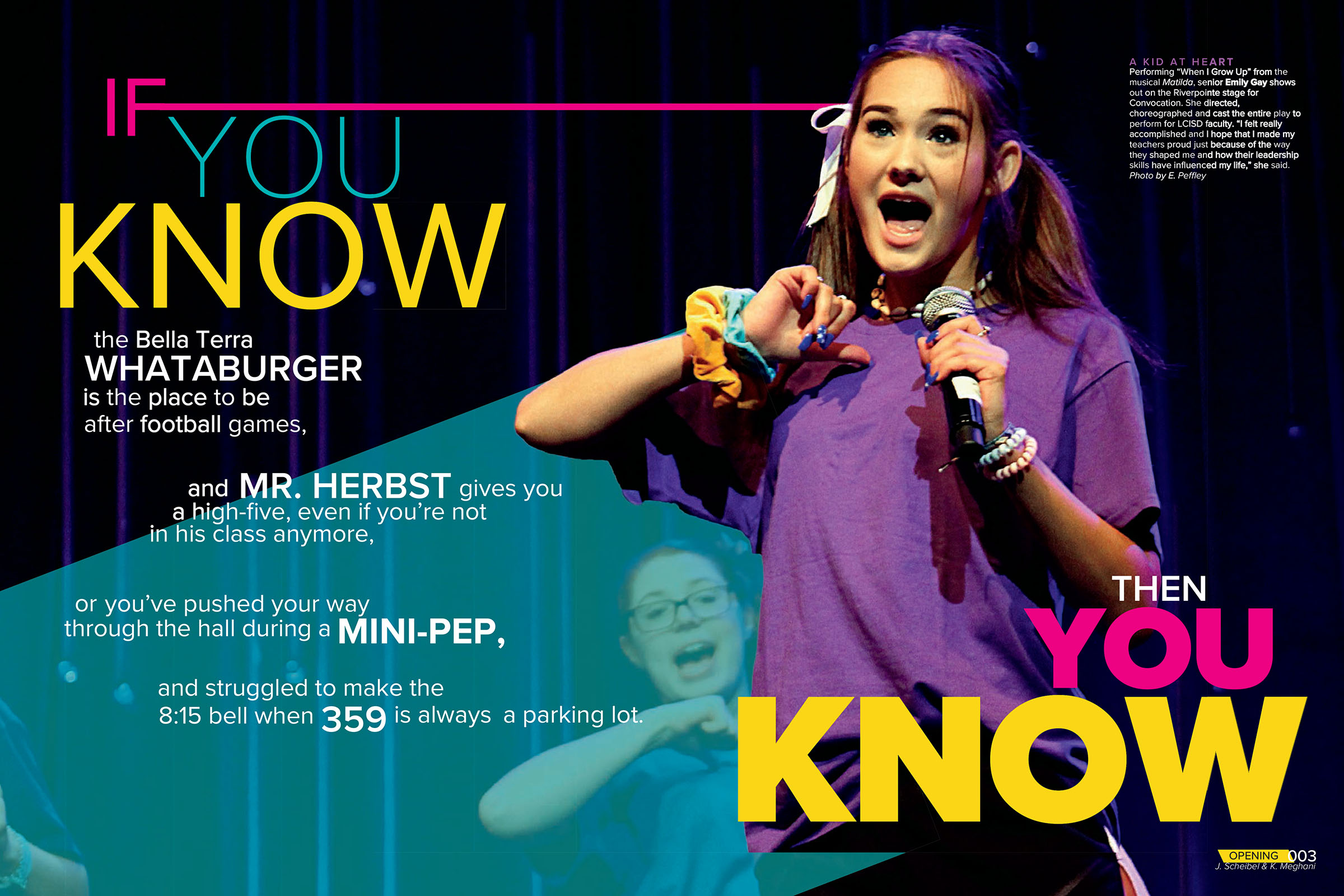 Foster HS “If you know, you know”
2nd PERSON
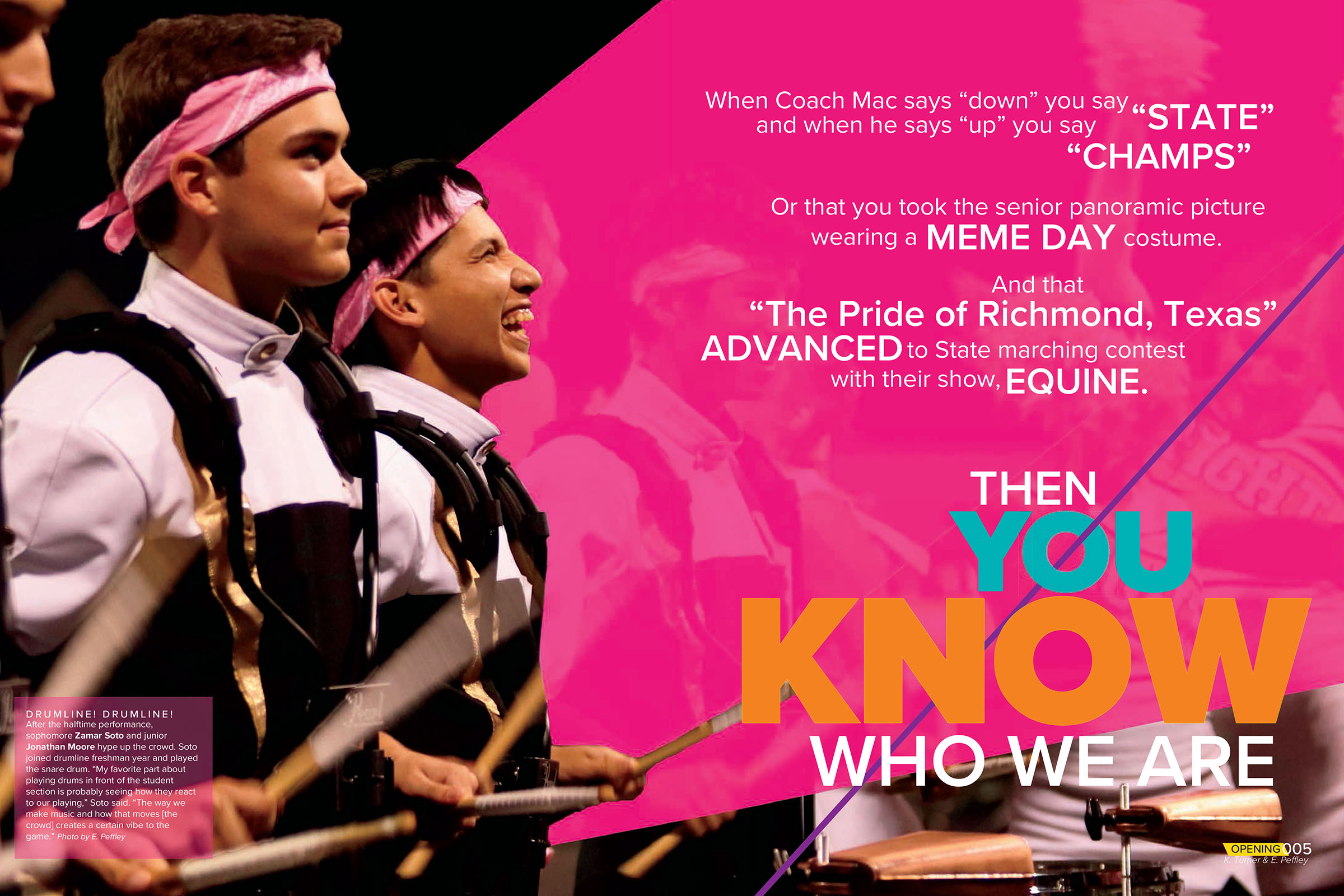 Foster HS “If you know, you know”
TRY 3rd PERSON (USED MOST OFTEN)
“They all remembered, or thought they remembered, how they had seen Snowball charging ahead of them at the Battle of the Cowshed, how he had rallied and encouraged them at every turn, and how he had not paused for an instant even when the pellets from Jones's gun had wounded his back.”–George Orwell, Animal Farm, 1945
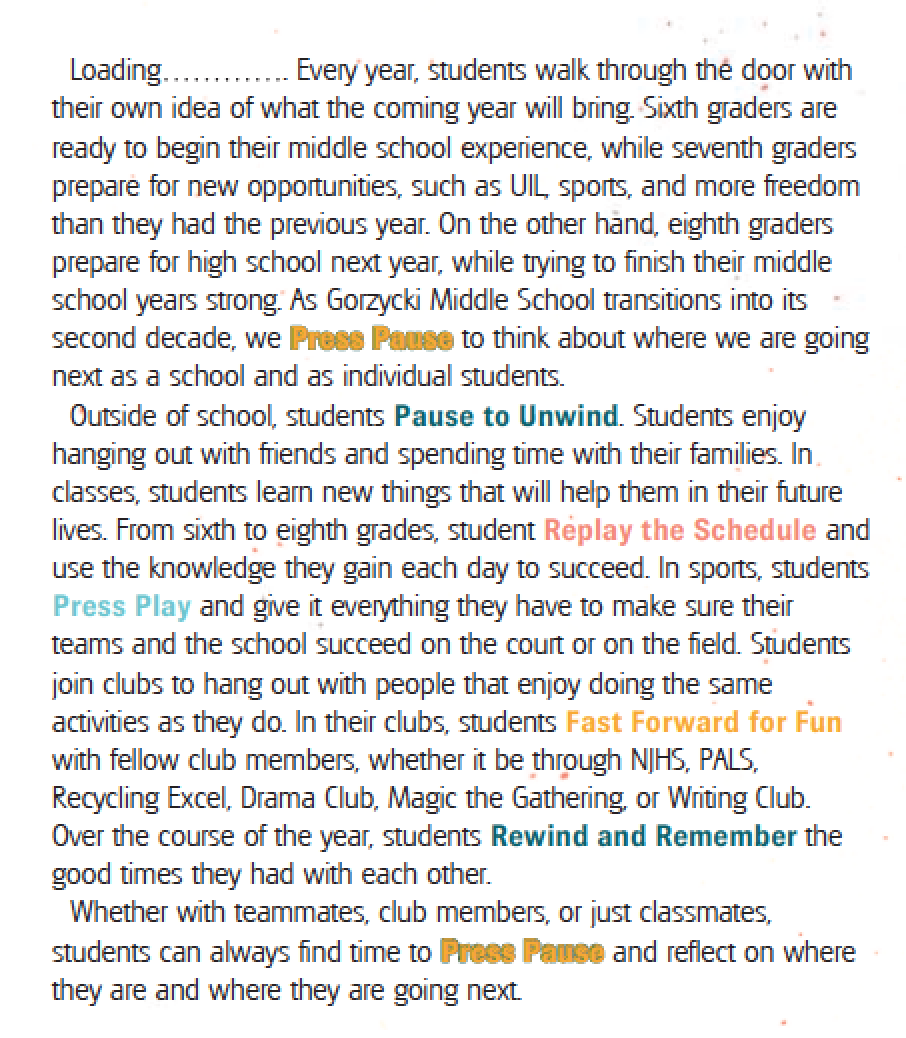 TRY 3rd PERSON
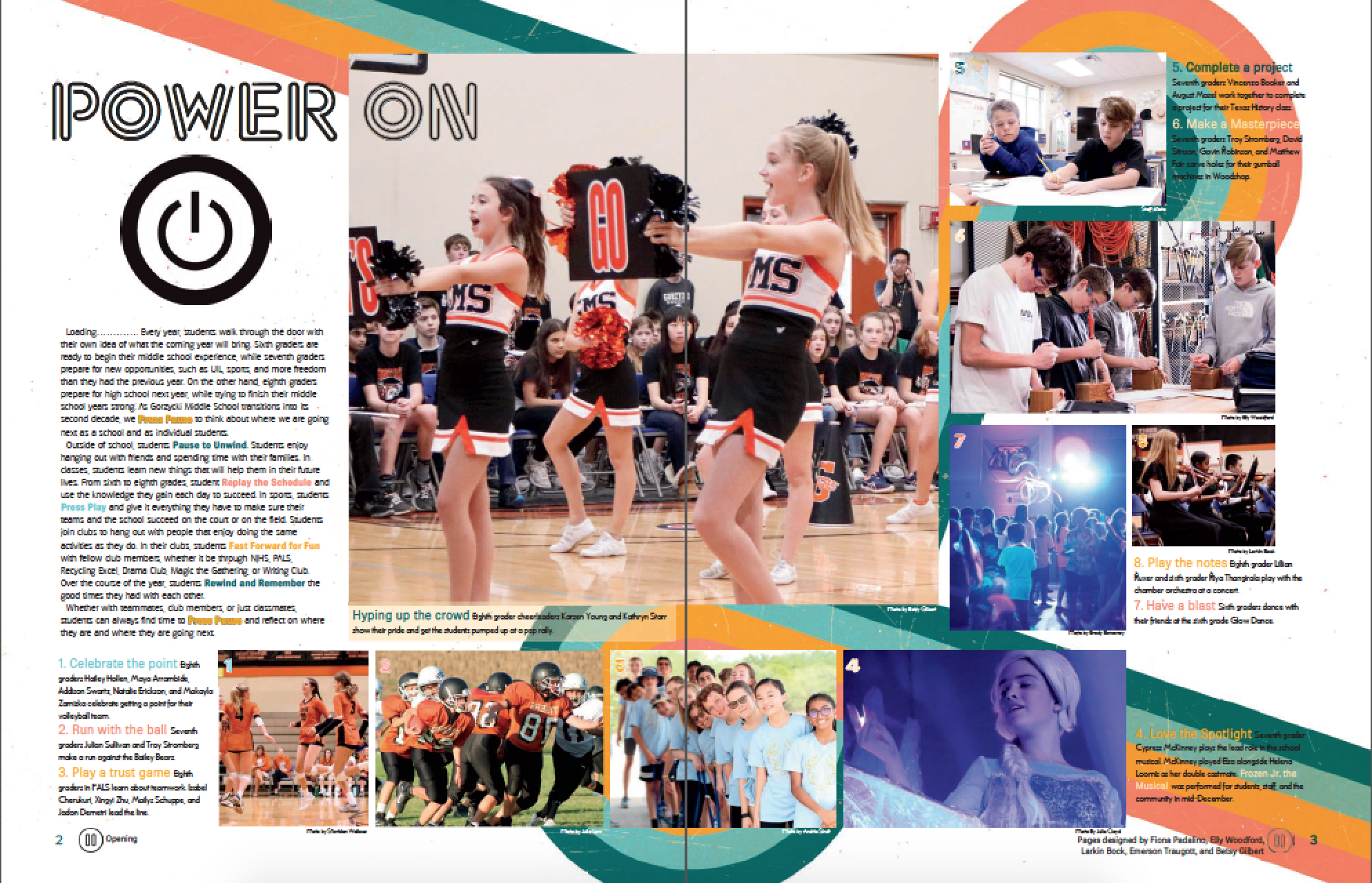 Gorzycki MS “Press Pause”
MIX IT UP (first and second person)
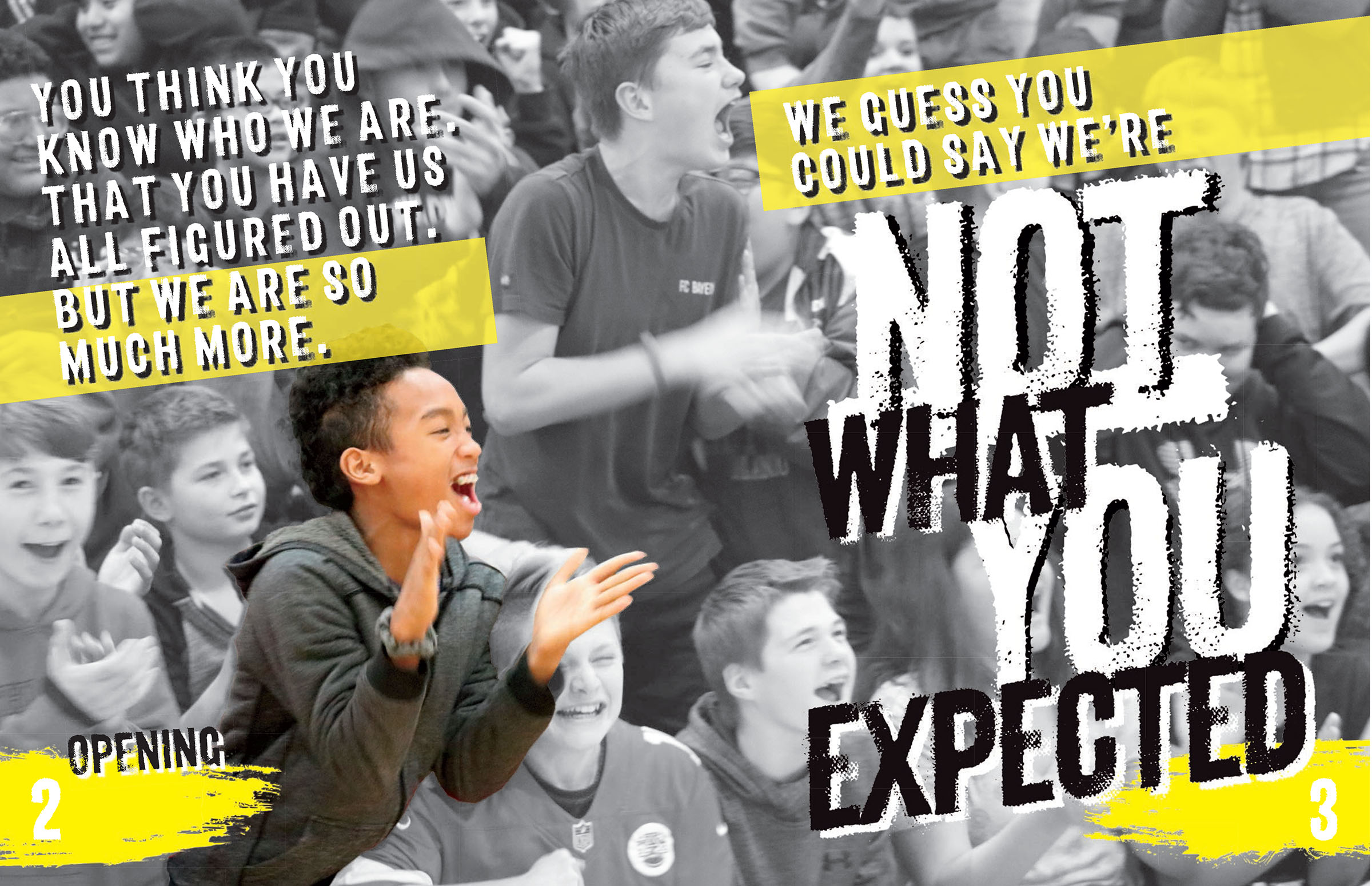 Santa Fe Trail MS ”Not what you expected”
TRY A CONVERSATIONAL TONE
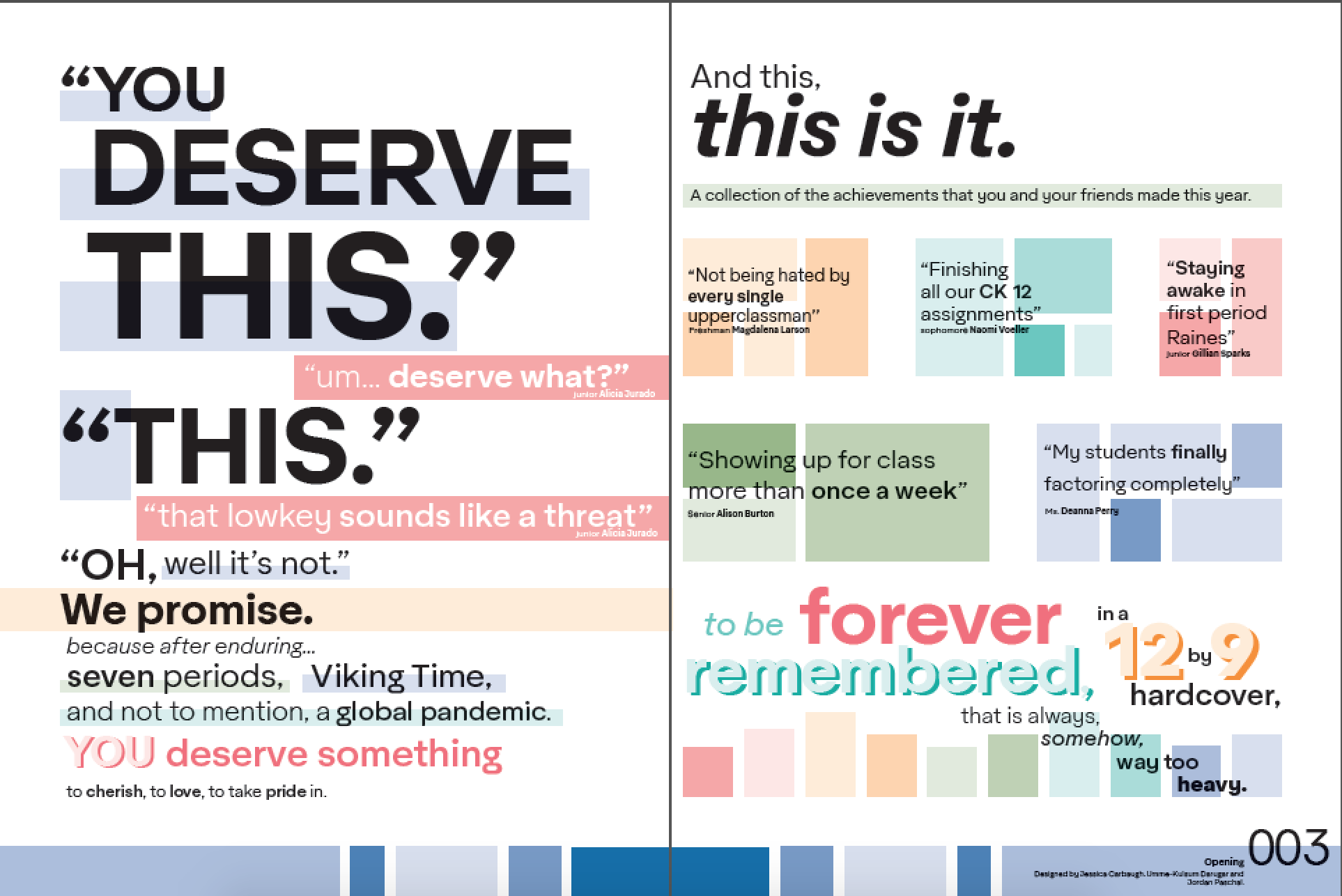 Inglemoor HS “You deserve this”
BEGINNINGS & ENDINGS
BEGINNINGS hook the reader with the first sentence.

 The 1st sentence MUST be unforgettably 
 relevant 
 useful 
 truthful	
 provocative
ENDINGS snap the theme shut.
BEGINNINGS & ENDINGS
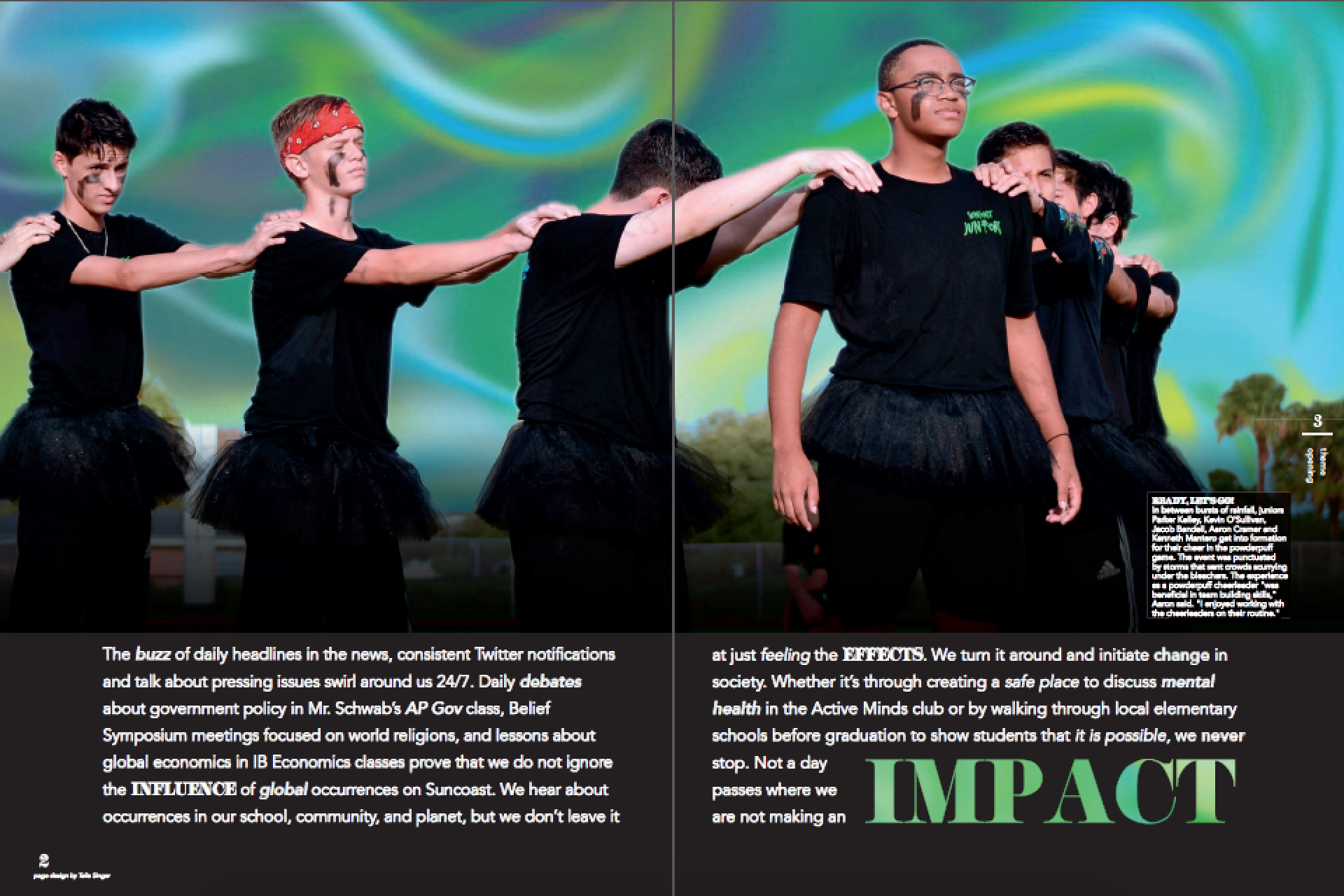 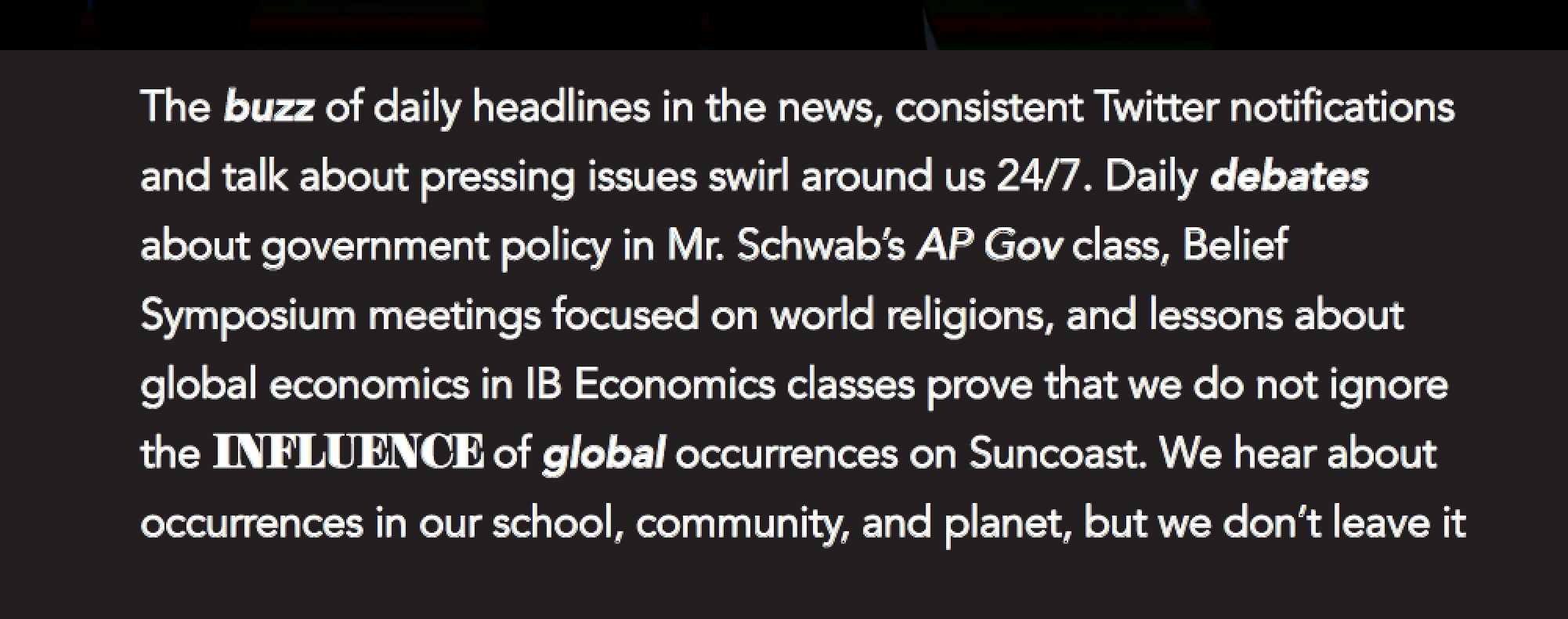 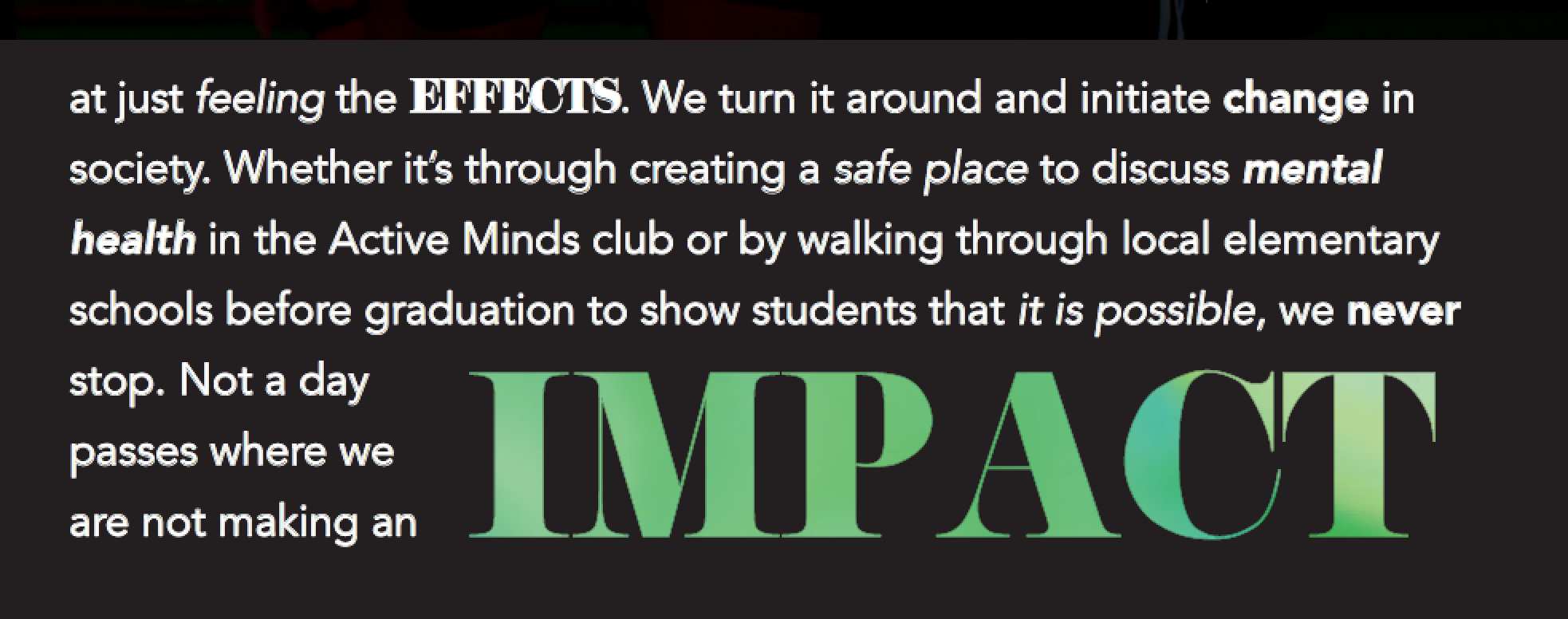 Suncoast HS “Impact”
BEGINNINGS & ENDINGS
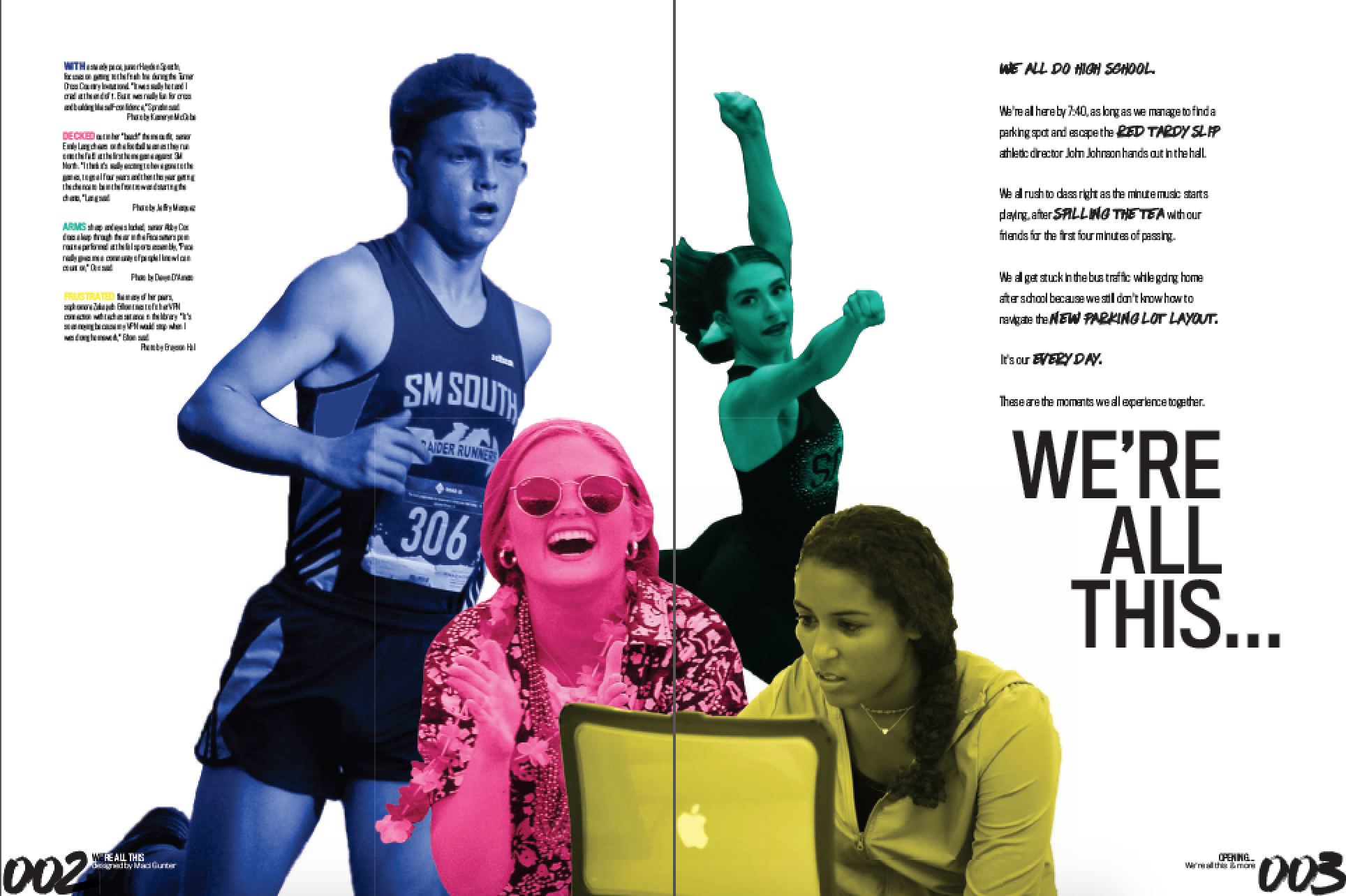 Shawnee Mission South HS “We’re all this & more”
[Speaker Notes: Hree Sides]
BEGINNINGS & ENDINGS
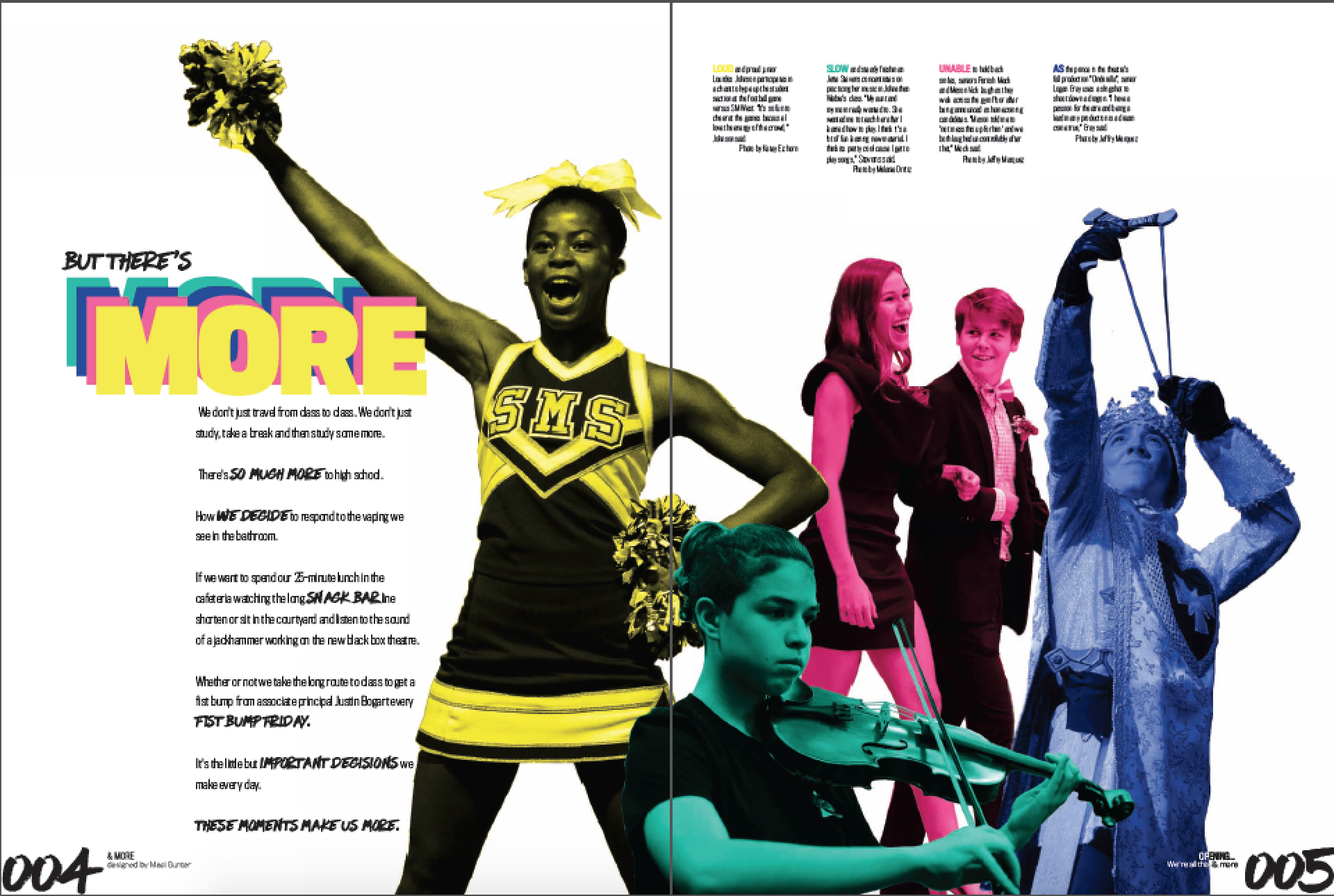 Shawnee Mission South HS “We’re all this & more”
[Speaker Notes: Hree Sides]
FORMAT
The way you present the information is also important.
 Be creative. Abandon the conventional.
 Make every WORD, PHRASE & SENTENCE count.
FORMATS—CONSIDER LISTS
Henry's Variety Store
By John Updike
”Did children still marvel within as the holidays wheeled past in a slow pinwheel galaxy of altering candies, cards and artifacts, of back-to-school tablets, footballs, Halloween masks, pumpkins, turkeys, pine trees, tinsel, wrappings reindeer, Santas, and stars, and then the noisemakers and conical hats of New Year's celebration, and Valentines and cherries as the days of short February brightened, and then shamrocks, painted eggs, baseballs, flags and firecrackers? There were cases of such bygone candy as coconut strips striped like bacon and belts of licorice with punch-out animals and imitation watermelon slices and chewy gumdrop sombreros. I loved the orderliness with which these things for sale were all arranged. Stacked squarish things excited me—magazines, and Big Little Books tucked in, fat spines up, beneath the skinny paper-doll coloring books, and box-shaped art erasers with a faint silky powder on them almost like Turkish delight.”
LIST
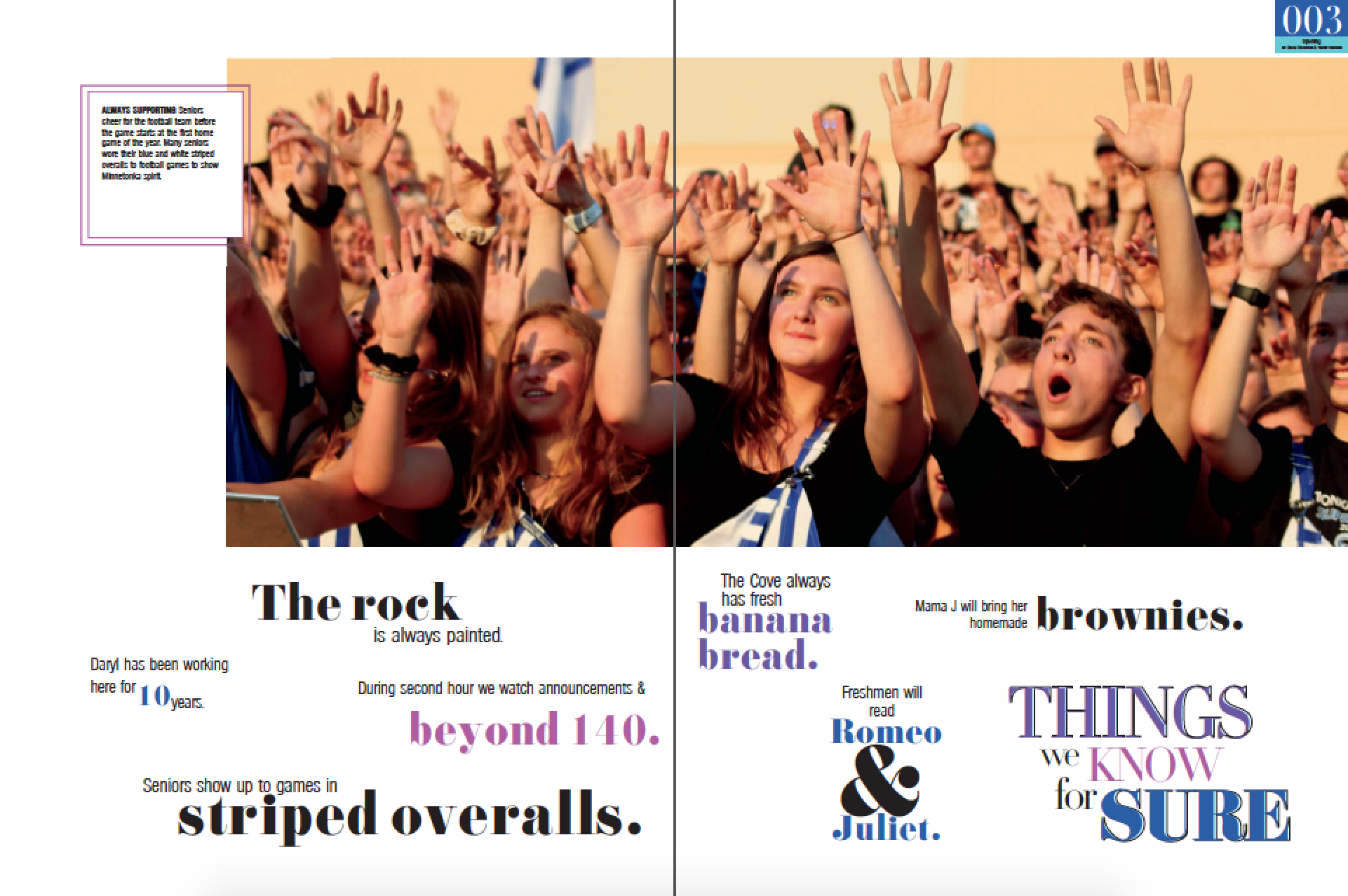 Minnetonka HS “Things we know for sure”
TIMELINE
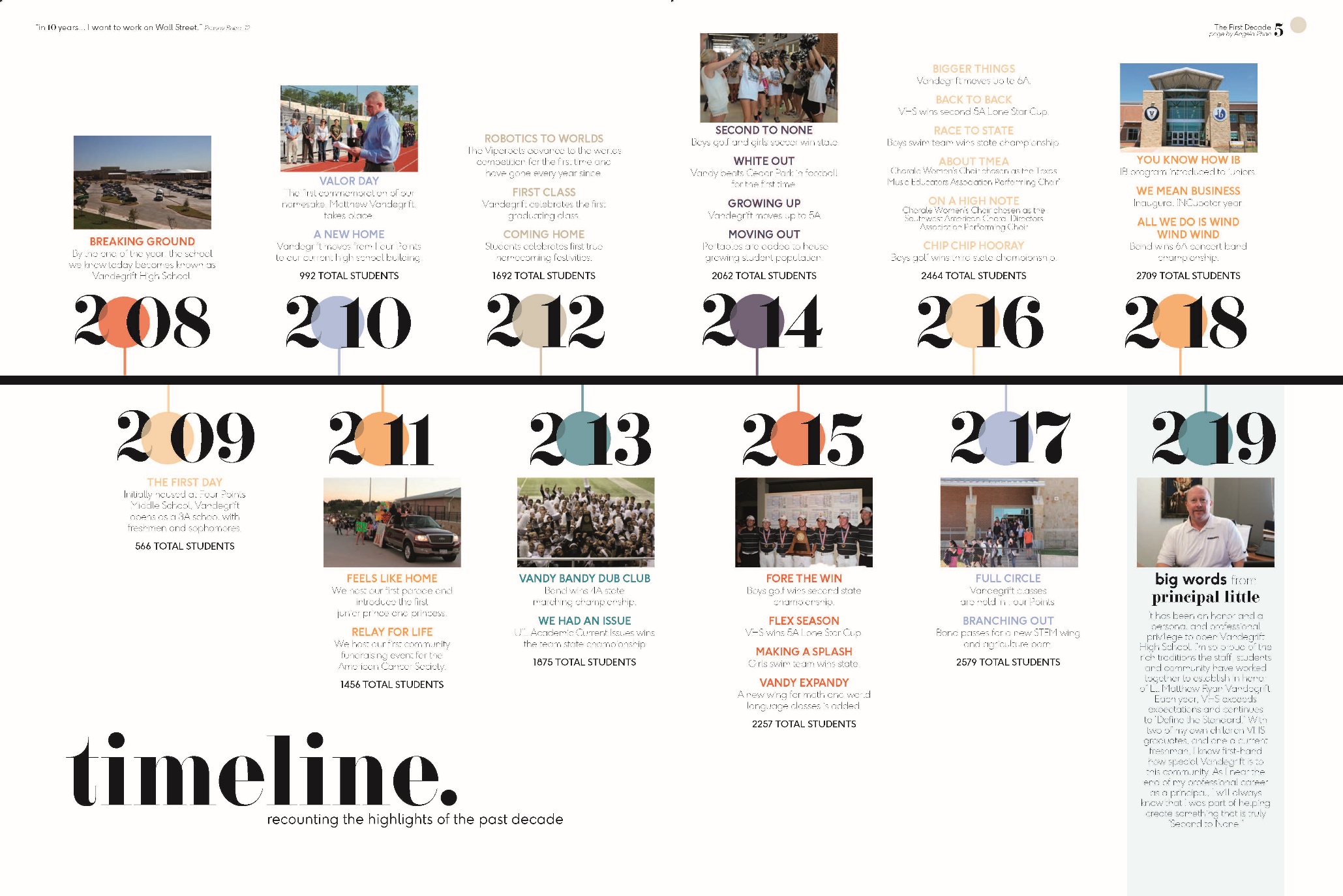 Vandegrift High School “cerTEN”
NUMBERS
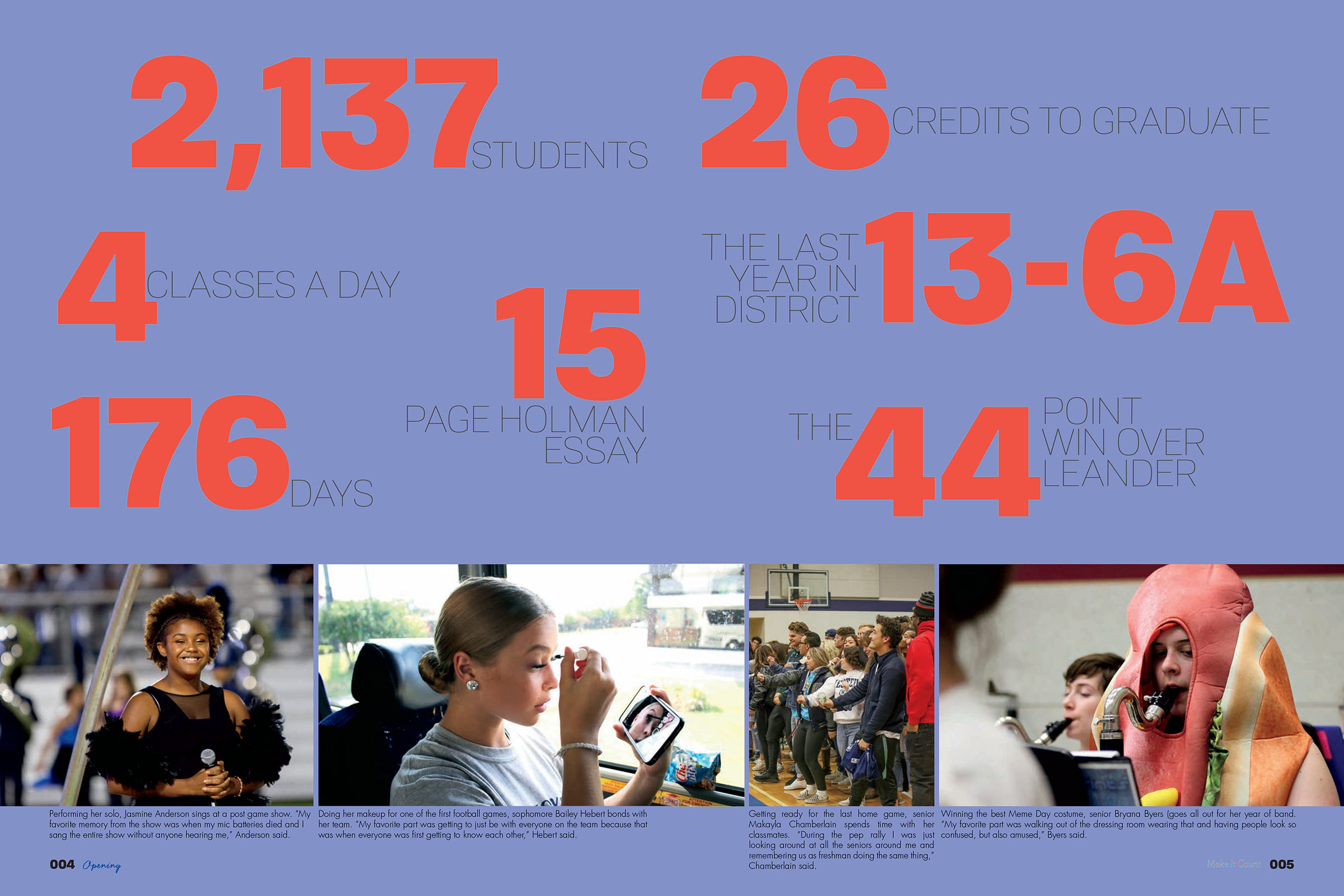 Hendrickson HS “Make it count”
NUMBERS
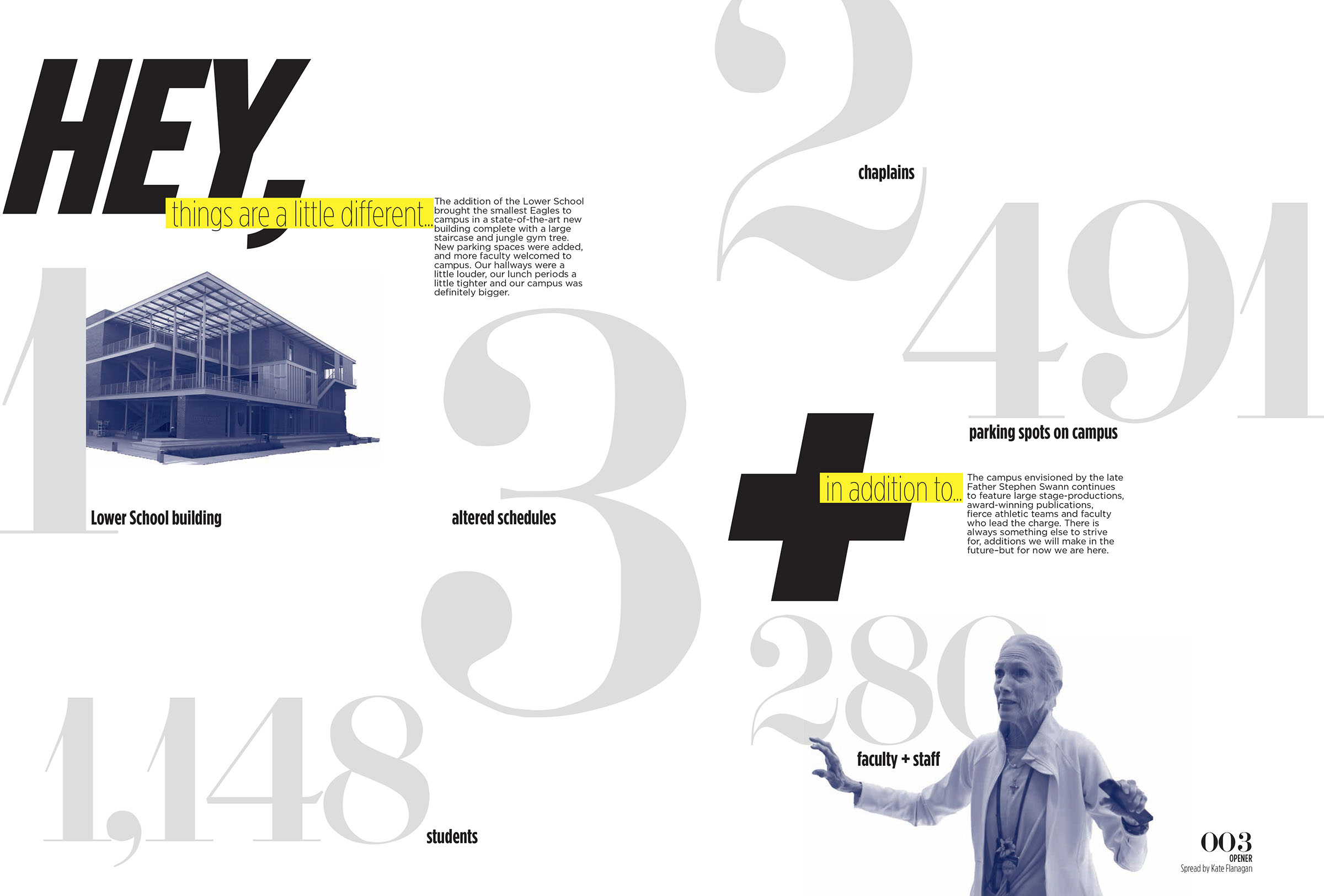 Episcopal School of Dallas “in addition to”
NAME DROPPER
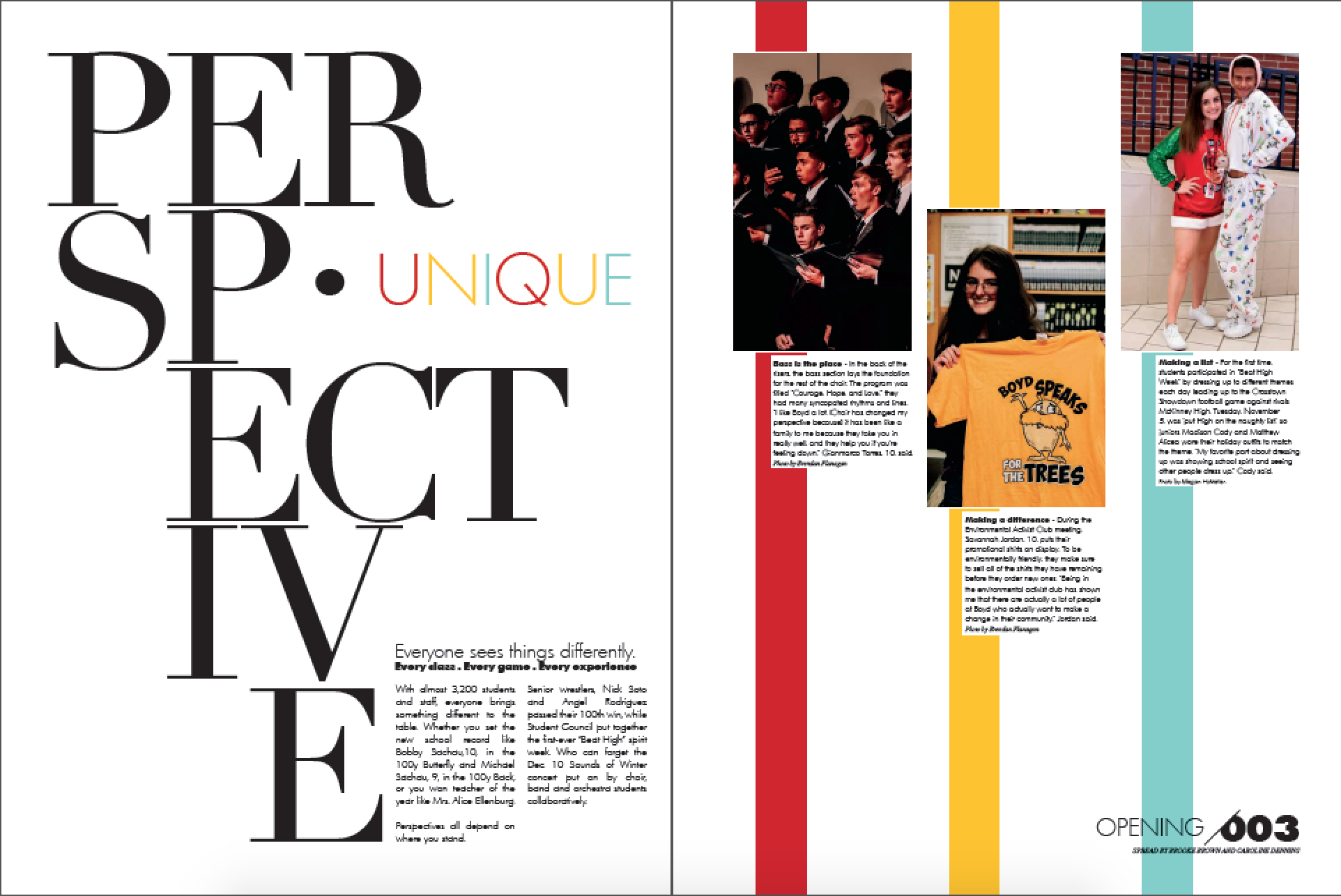 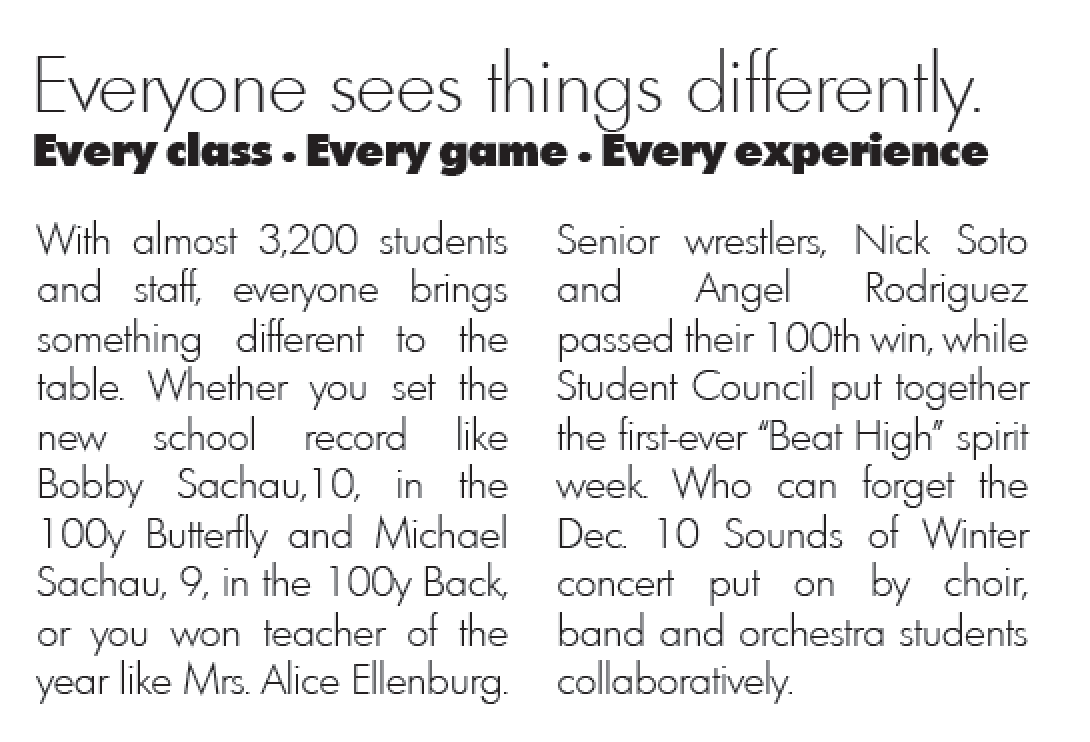 McKinney Boyd HS “Perspective”
QUESTIONS
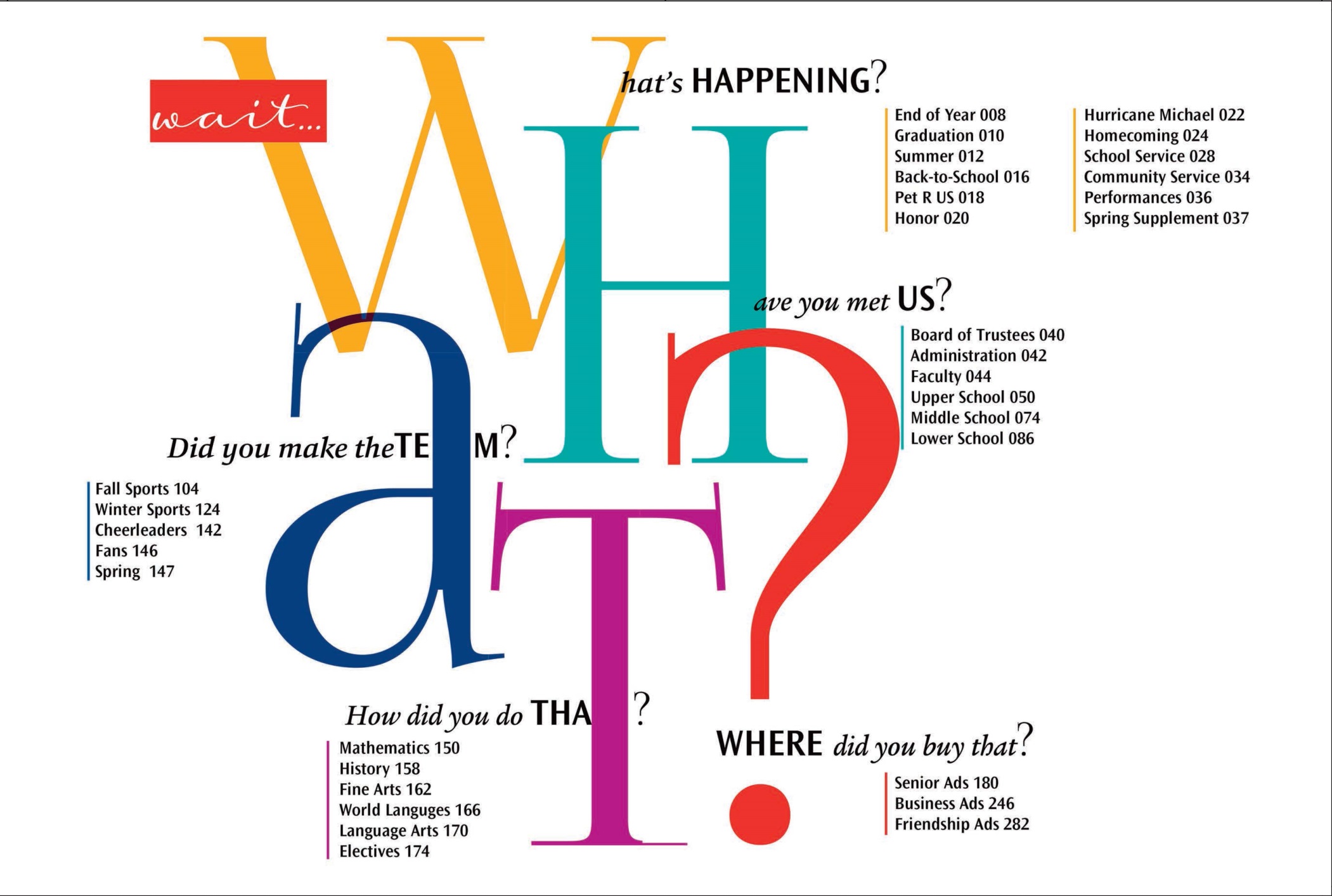 A.B. Maclay School “Wait…What?”
EXAMPLES
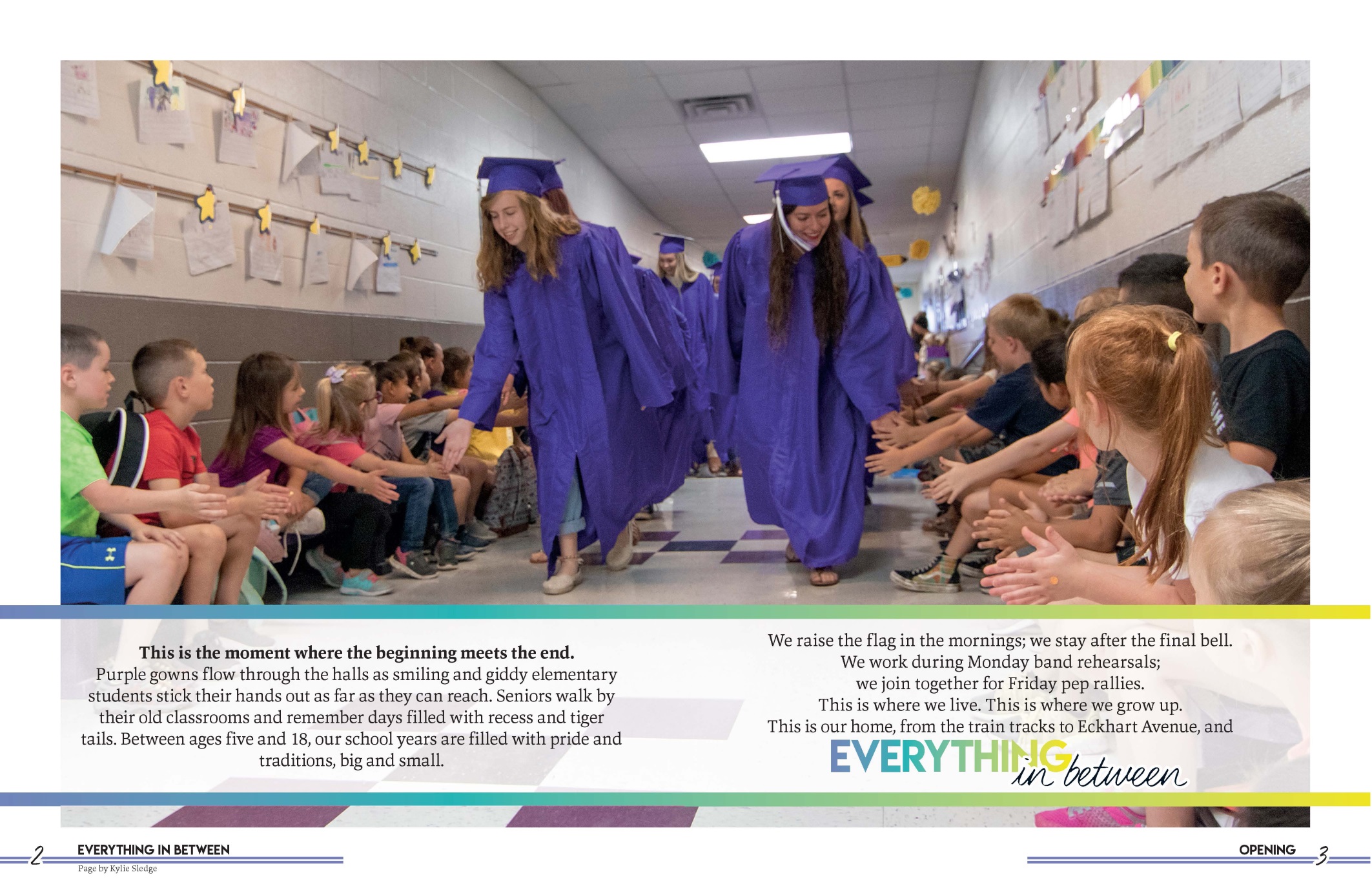 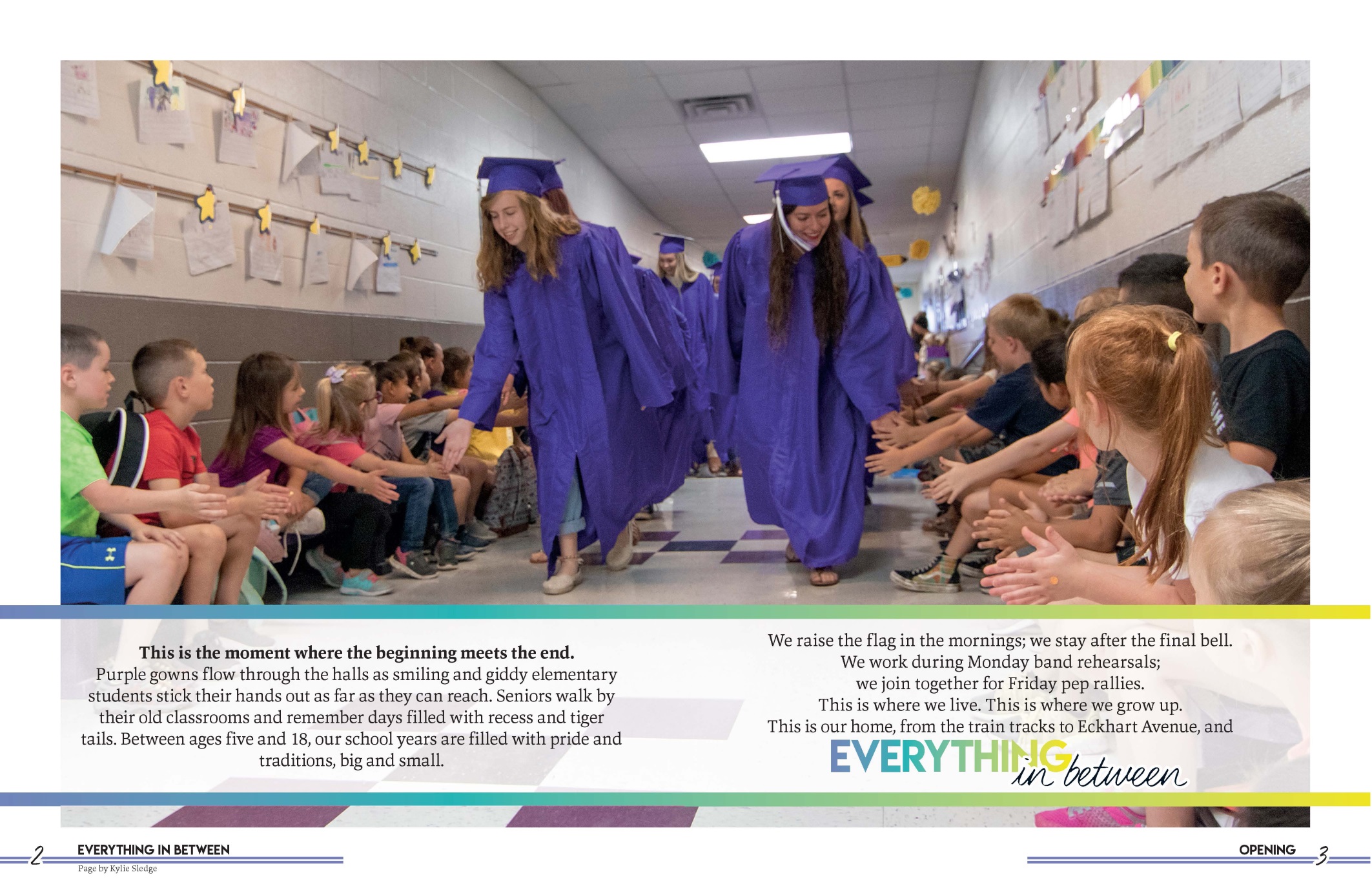 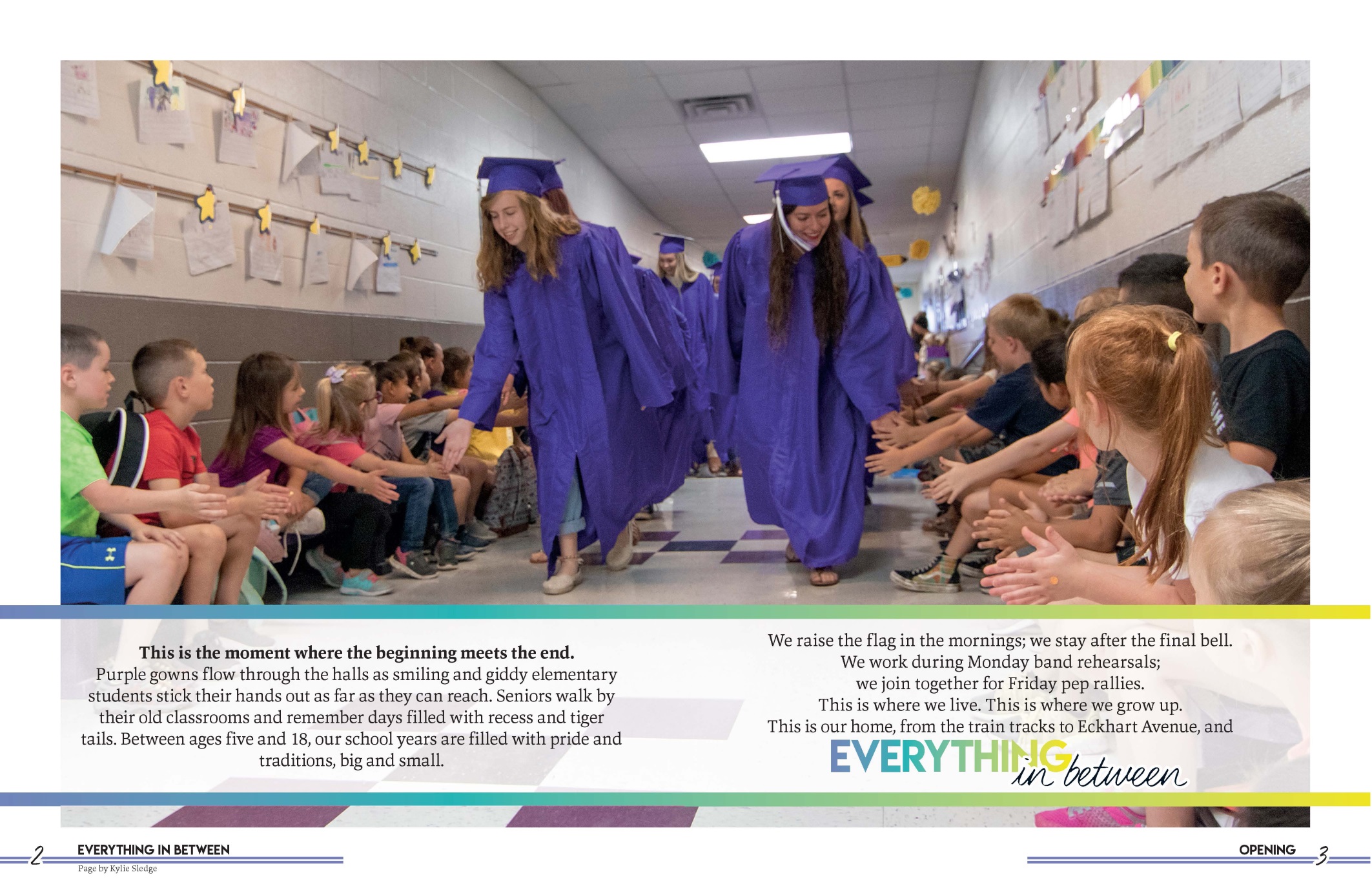 Thrall High School “Everything in Between”
REPETITION, IN OTHER WORDS
When used deliberately, REPETITION is an effective strategy for achieving EMPHASIS.
USE REPETITION
Remember the day I borrowed your brand new car, and I dented it? I thought you'd kill me, but you didn't. Remember the time I dragged you to the beach, and you said it would rain, and it did? I thought you'd say, "I told you so," but you didn't. Do you remember the time I flirted with all the guys to make you jealous and you were? I thought you'd leave me, but you didn't. Do you remember the time I spilled strawberry pie all over your car rug? I thought you'd hit me, but you didn't.
USE REPETITION
And remember the time I forgot to tell you that the dance was formal, and you showed up in jeans. I thought you'd drop me, but you didn't. Yes, there were lots of things you didn't do. But you put up with me, and you loved me, and you protected me. There were lots of things I wanted to make up to you when you returned from Vietnam. 
But you didn't. 

-Leo Buscaglia
REPETITION, IN OTHER WORDS
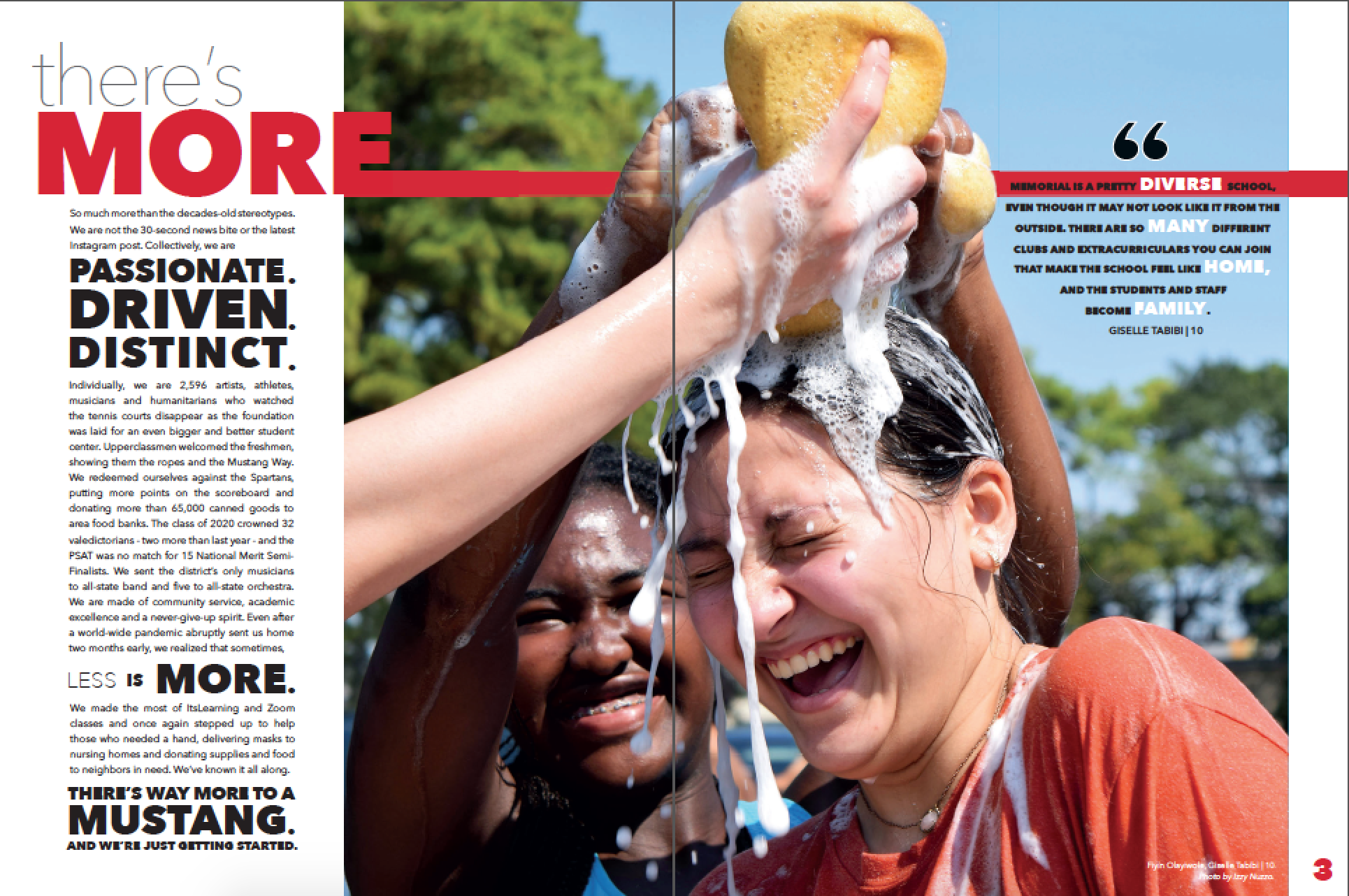 Memorial HS ”There’s more”
REPETITION, IN OTHER WORDS
If you're a fan of Monty Python’s Flying Circus, you may recall how John Cleese used repetition beyond the point of absurdity in the Dead Parrot Sketch:
He's passed on! This parrot is no more! He has ceased to be! He's expired and gone to meet his maker! He's a stiff! Bereft of life, he rests in peace! If you hadn't nailed him to the perch he'd be pushing up the daisies! His metabolic processes are now history! 
    He's off the twig! He's kicked the bucket, he's shuffled off his mortal coil, run down the curtain and joined the bleedin' choir invisible! THIS IS AN EX-PARROT!
REPETITION with synonyms
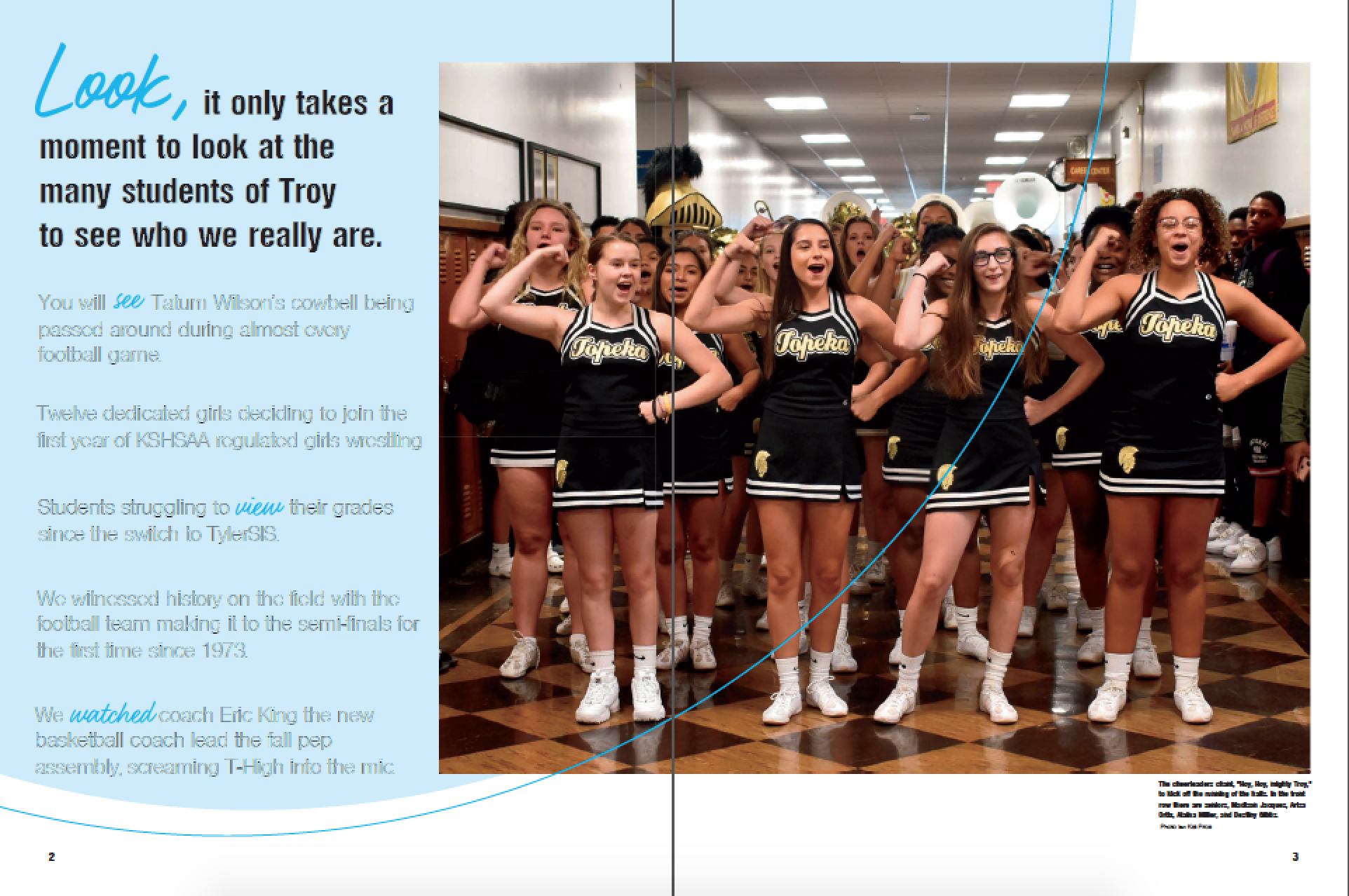 Topeka HS “Look”
EXPERIMENT with writing in threes
Use prepositional phrases as in 
"History will show that he walked away with _____with _____and with _____.”
				       or 
"She walked down the _____through the _____ and across the _____."
EXPERIMENT writing in threes
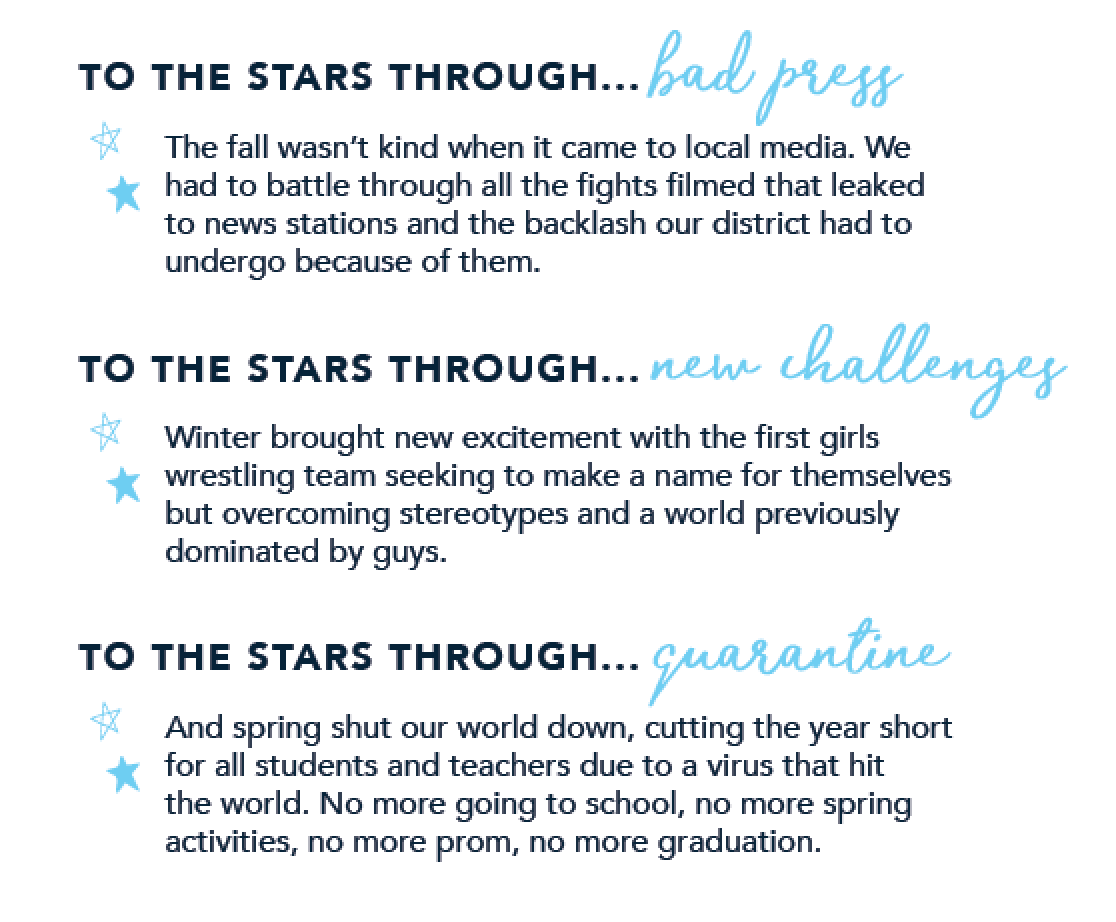 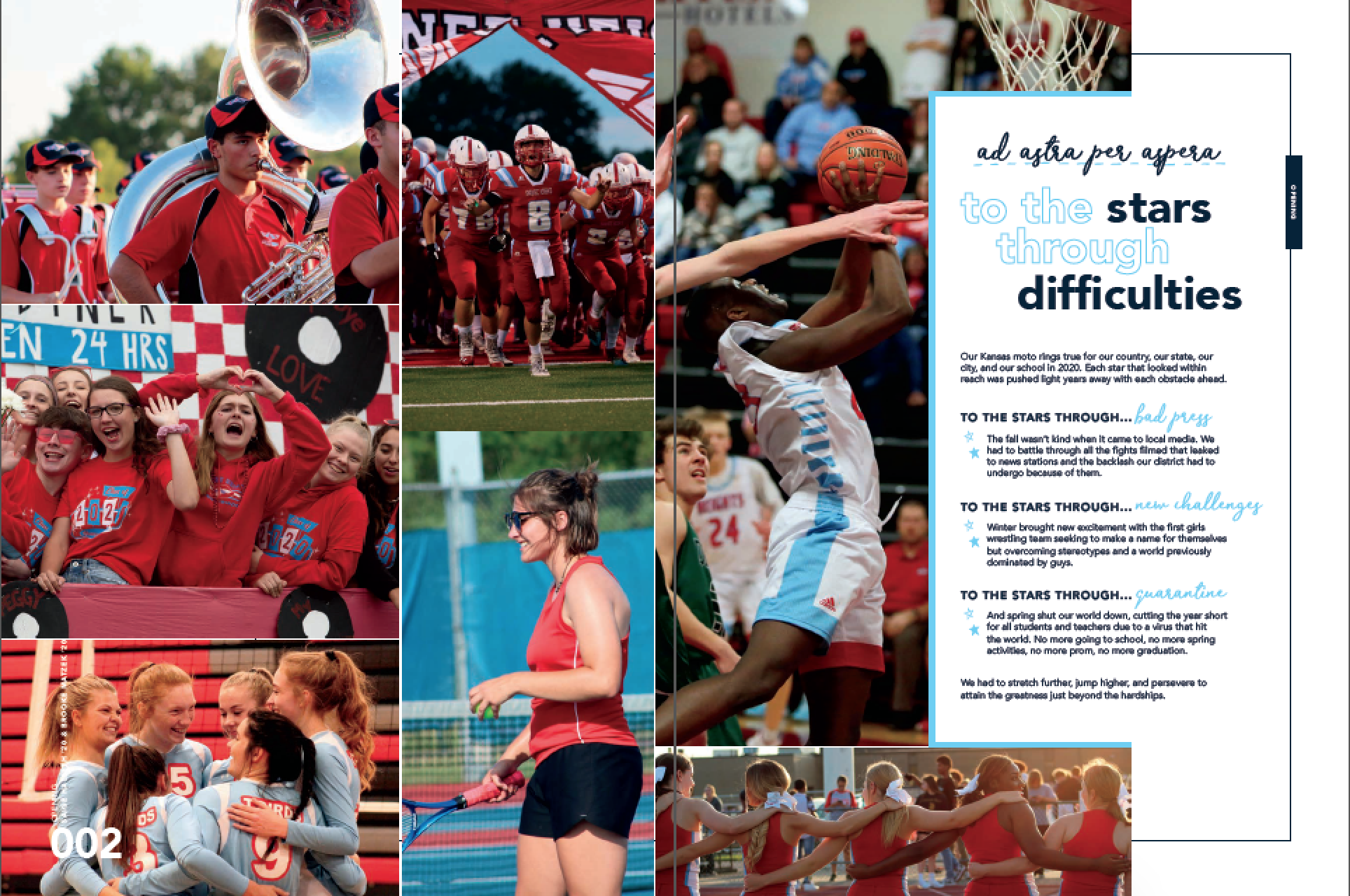 Shawnee Heights HS “ad astra per astra”
ANAPHORA
EXPERIMENT WITH
ANAPHORA is a literary and rhetorical device in which a word or group of words is repeated at the beginning of two or more successive clauses or sentences. 
This technique adds EMPHASIS and UNITY to the piece.
ANAPHORA EXAMPLES
HOMER SIMPSON: I want to shake off the dust of this one-horse town. I want to explore the world. I want to watch TV in a different time zone. I want to visit strange, exotic malls. I’m sick of eating hoagies! I want a grinder, a sub, a foot-long hero! I want to live, Marge! Won’t you let me live? Won’t you, please? (The Simpsons)
WINSTON CHURCHILL: We shall not flag or fail. We shall go on to the end. We shall fight in France, we shall fight on the seas and oceans, we shall fight with growing confidence and growing strength in the air, we shall defend our island, whatever the cost may be, we shall fight on the beaches, we shall fight on the landing grounds, we shall fight in the fields and in the streets, we shall fight in the hills. We shall never surrender.
REPETITION using anaphora
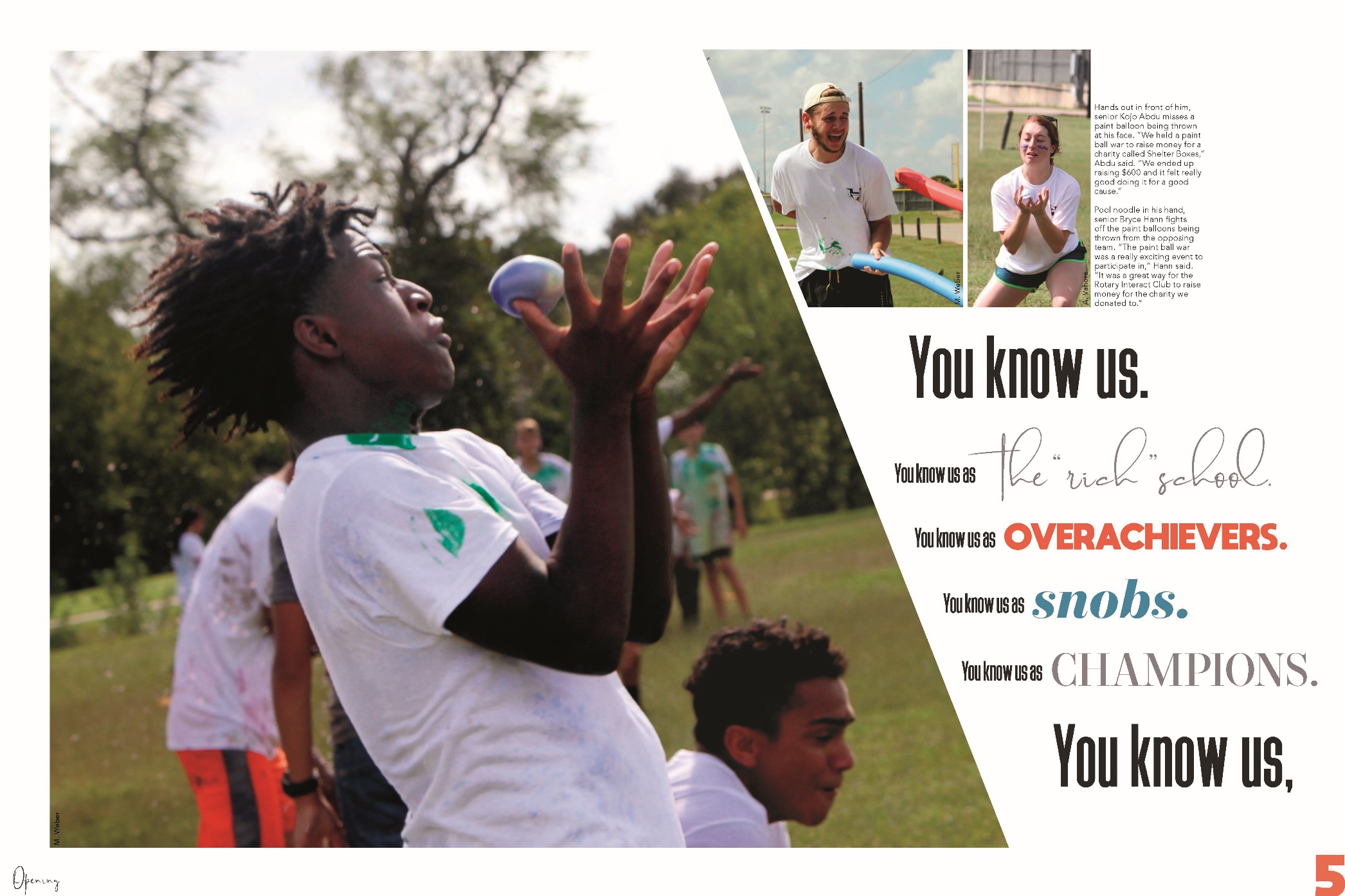 Hendrickson High School “Beneath the Surface”
VARY THE LENGTH OF SENTENCES
This sentence has five words. This is five words, too. Five word sentences are fine. But several together become monotonous. Listen to what is happening. The writing is getting boring. The sound of it drones. It's like a stuck record. The ear demands some variety.
VARY THE LENGTH OF SENTENCES
Now listen. I vary the sentence length and I create music. Music. The writing sings. It has a pleasant rhythm, a lilt, a harmony. I use short sentences. And I use sentences of medium length. And sometimes when I am certain the reader is rested, I will engage him with a sentence of considerable length, a sentence that burns with energy and builds like a crescendo, the roll of the drums, the crash of the symbols, and sounds that say listen to this; it is important.

–Gary Provost on the Rhythms of Sentence Length
VARY THE LENGTH OF SENTENCES
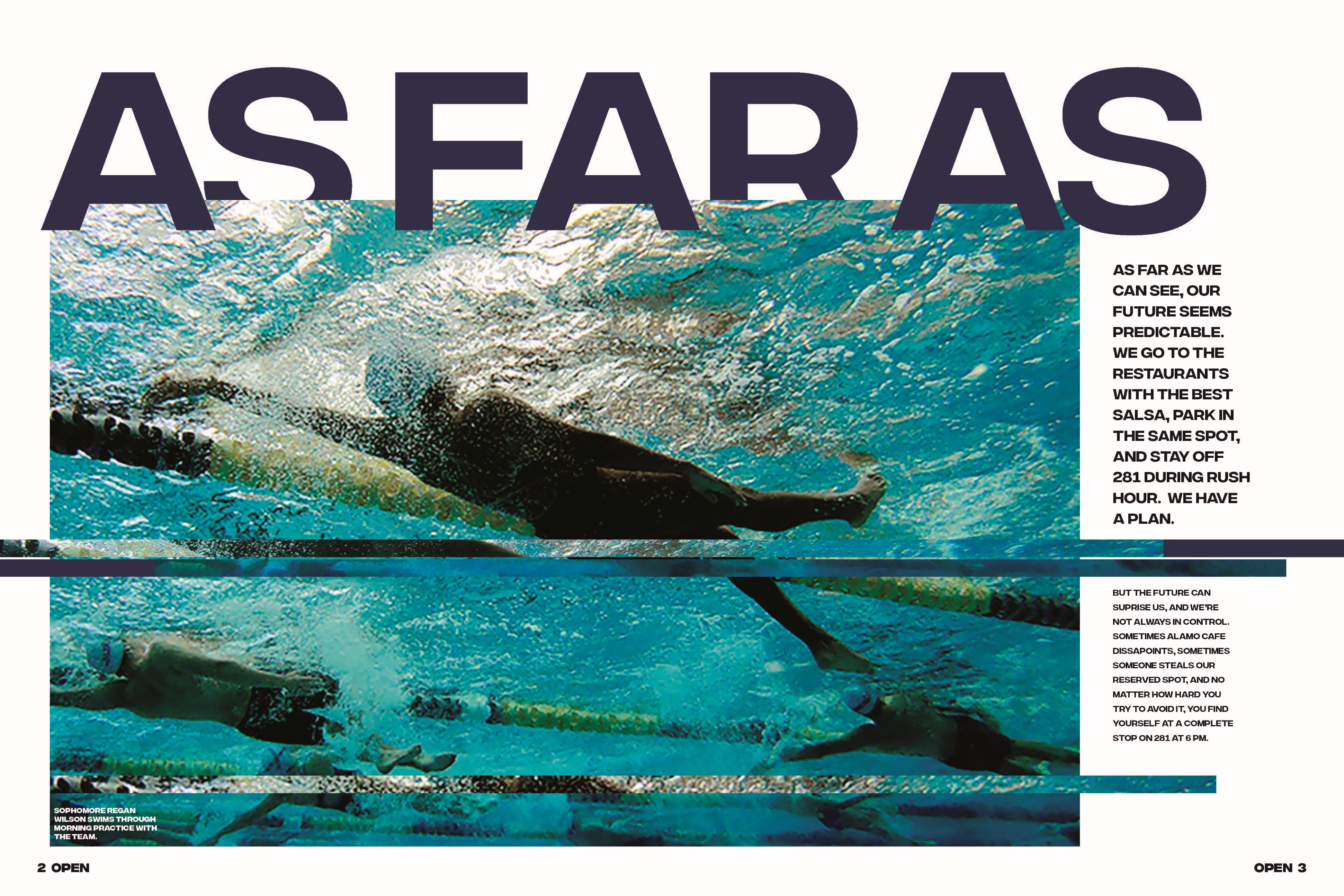 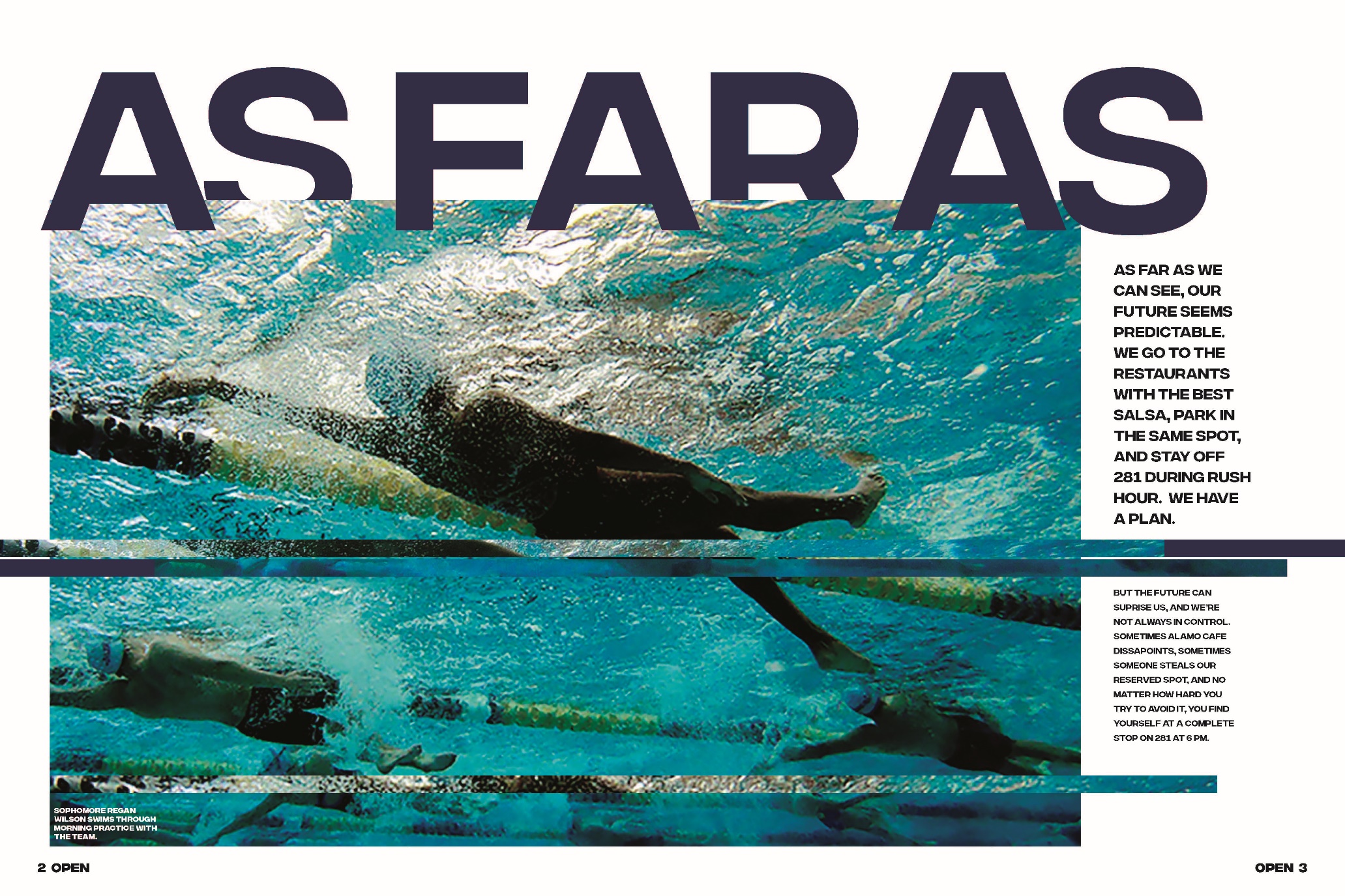 Claudia Taylor Johnson High School “As Far as We Can See”
ABOVE ALL—BE SPECIFIC
The truth of your story lies in the details, particular items of information that support your theme concept.
BE SPECIFIC (routines)
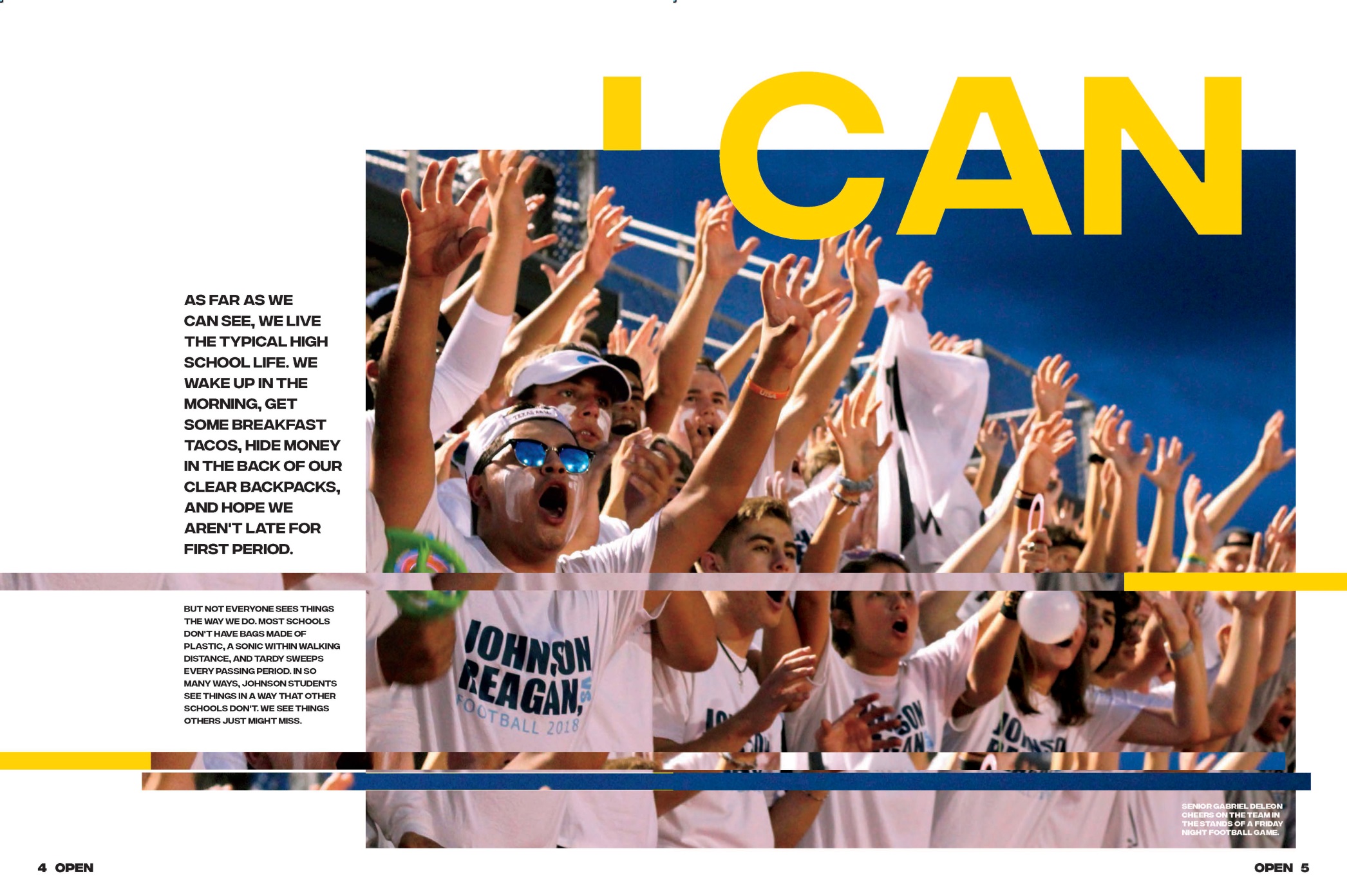 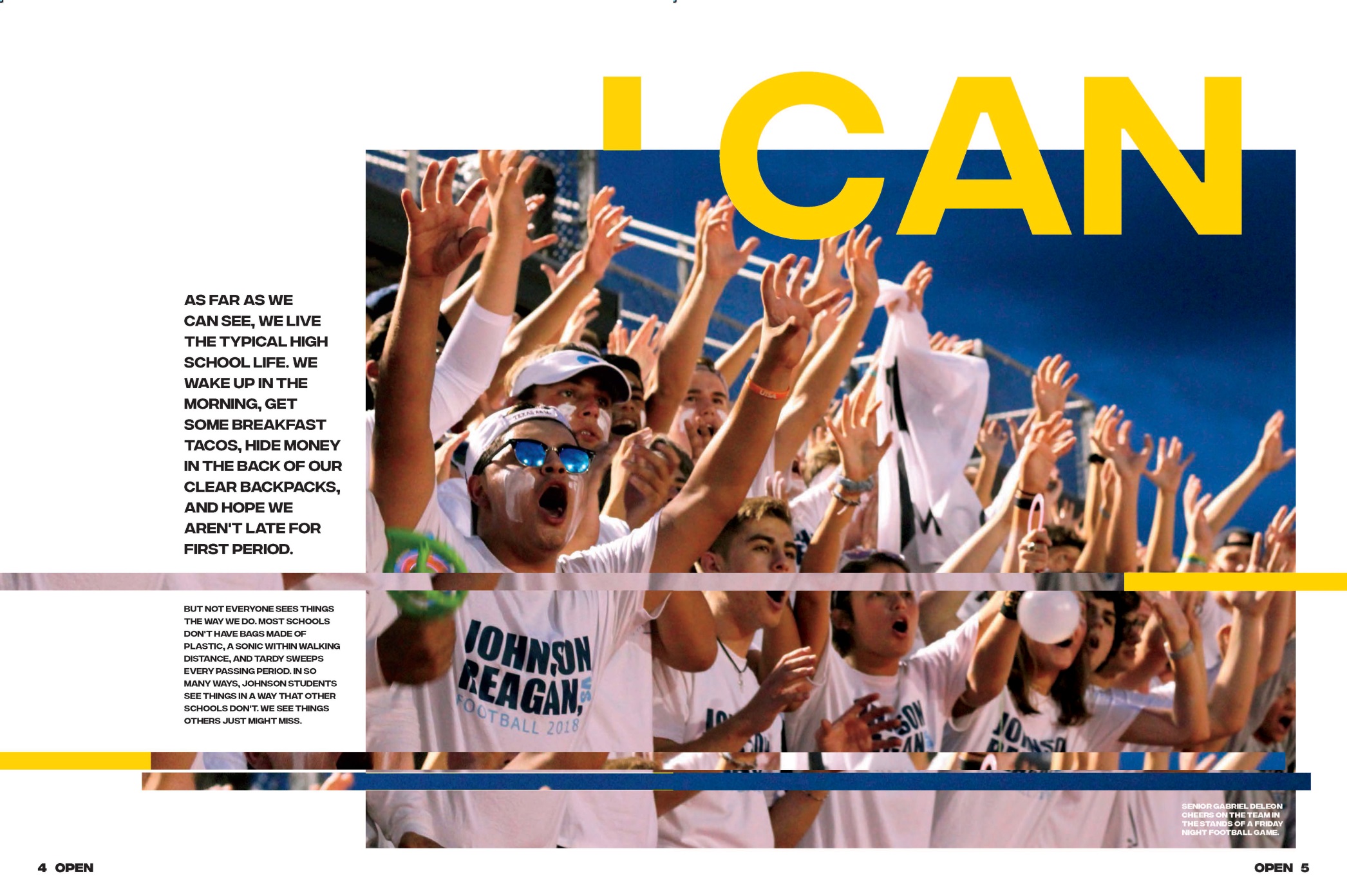 Claudia Taylor Johnson High School “As Far as We Can See”
BE SPECIFIC (facts & figures)
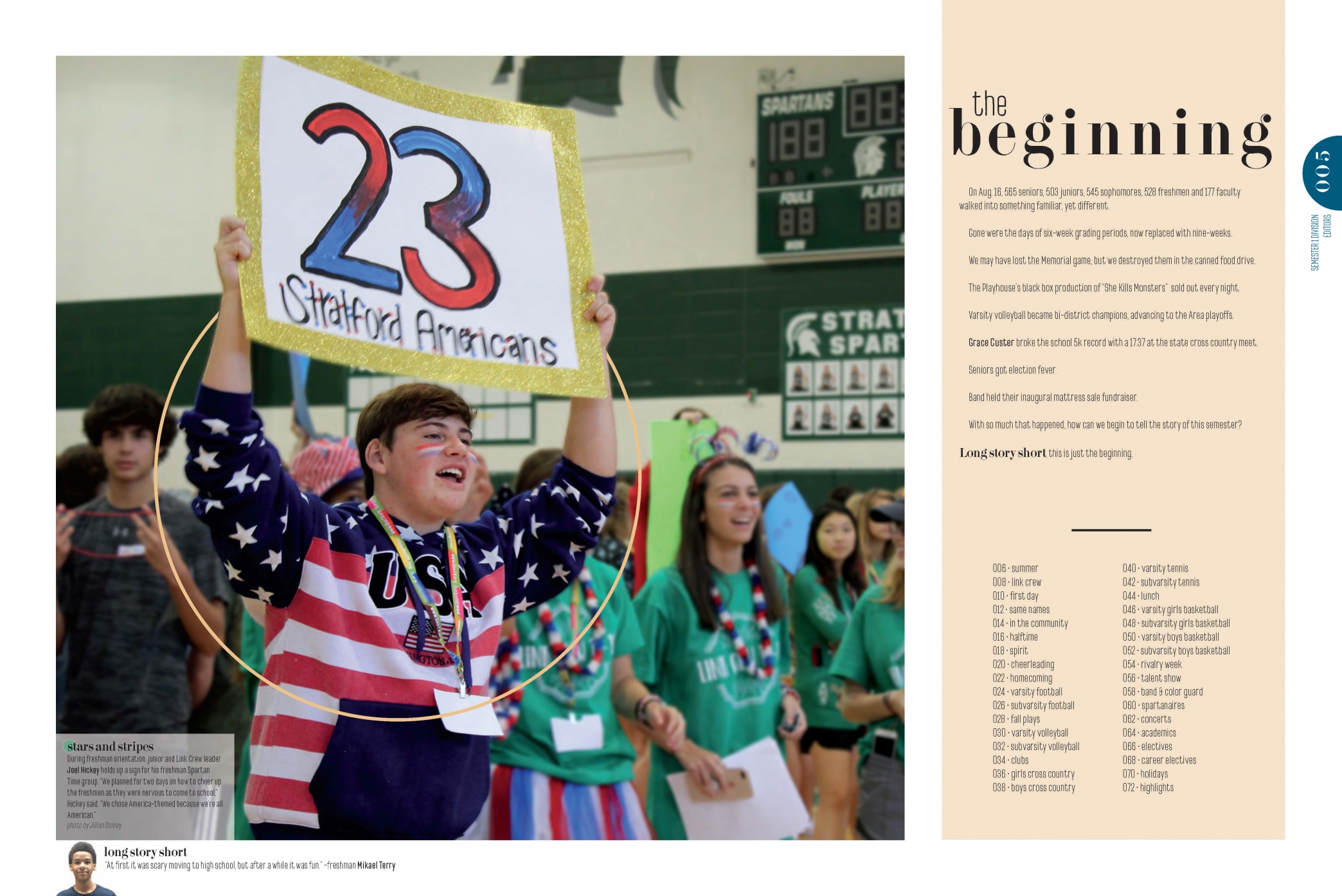 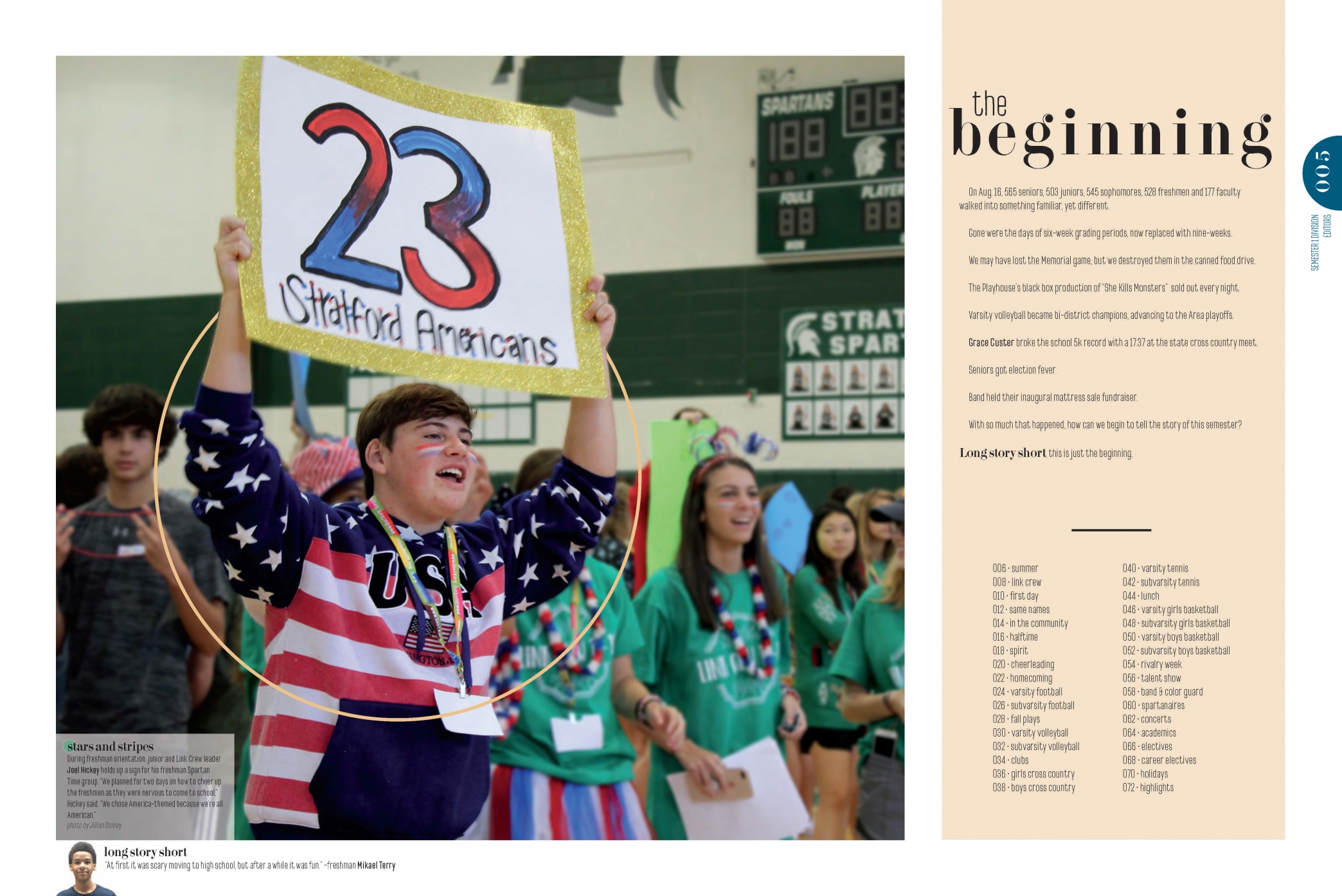 Stratford High School “Long Story Short”
AWFUL THEME COPY
Our four years of high school provide many opportunities to set out in various directions. Bay High has established many programs so we may become familiar    with different areas. However, we are also given other alternatives. Everyone tries      at least one direction, wherever it may lead. By trying a particular direction, we are able to develop an interest which may in turn lead to another area of interest, and eventually direct us where we are destined to go. too philosophical
We may take part in many activities: music, athletics, jobs, clubs, school work,    or just taking it easy. Many times these high school activities are group affairs, but actually we are individually pursuing our own personal interests. Most of us are not even near the end of our journey, and some of us have not yet begun. Difficulty in finding the place where we are headed should not discourage us. We will have           to stop and do some serious thinking once in awhile when we have more than one path available; and we may follow only one. too philosophical
High school is just one of the legs in our journey to find out where we should      be headed. At the end of the year, we will continue our search in other directions.       Each one of us in his own way will explore the new dimensions discovered this       year together. too philosophical
“How Often I saw Where I should be going,
Only By Setting Out For Somewhere Else”
INDEFINITE ADJECTIVES
NOT SPECIFIC
TOO PHILOSOPHICAL
NO ONE WILL READ IT!
MAKE IT BETTER
1. BE SPECIFIC
An indefinite adjective is used to describe a noun in a non-specific way.
The most common indefinite adjectives: any, each, few, many, much, most, several, some.

Include times, dates, events unique to the year, students’ stories, etc. 

2. BE BRIEF
Avoid spreading good ideas over too many words. No one will read long copy.
MAKE IT BETTER
3. SIMPLIFY
Theme copy should not prove you own a thesaurus.

4. DON’T BURY THE THEME
Repeat. Reword. Repeat again. Don’t leave your reader guessing. 

5. DON’T PREACH
Hop off your soap box. Guide your readers by relating student experiences specific to the year.
THEME COPY
Marries the message to the concept
Hooks the reader without explanation 
Teases, piques, plays, parodies
Relates universal experiences, using specific relevant information
YOUR TURN
What is your theme’s tone?

What voice will work with the tone?

What format will you use?

Brainstorm. Write a 1st draft. Read it to staff members and have them offer suggestions.